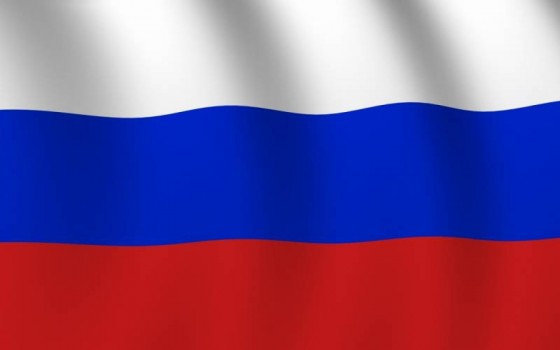 Городское методическое объединение





«Юные патриоты»
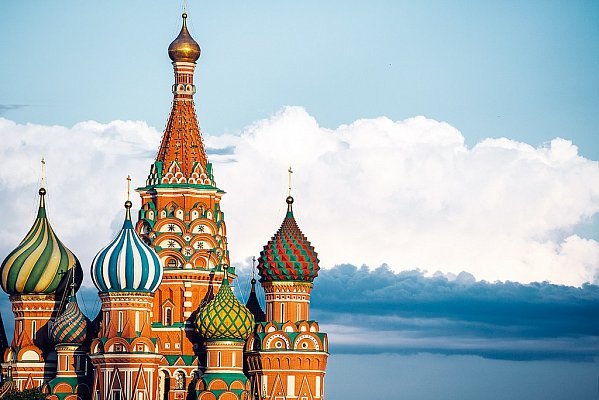 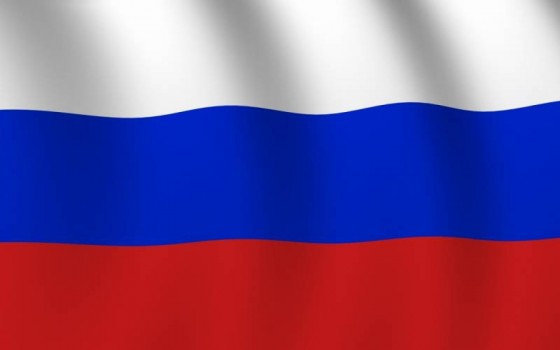 Программа 
по патриотическому воспитанию 




«Маленькие жители большого города»
МАДОУ «ДС № 478 г. Челябинска»
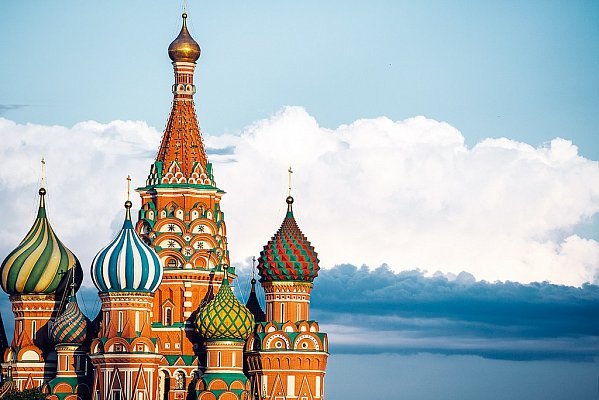 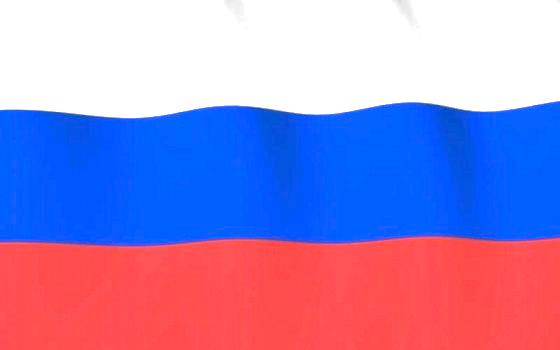 ПРОГРАММА
  Цель: Организация условий способствующих патриотическому воспитанию детей дошкольного возраста
       Задачи: 
   1. Воспитание в детях чувства достоинства, гордости за свою семью, город, край, 
  страну, народ.
   2. Формирование бережного отношения к человеку, природе, к миру созданному 
  трудом человека.
   3. Формирование представления детей о быте, традициях, культуре нашего края, 
  уважения к культурам других народов.
   4. Способствование активному вовлечению родителей (законных представителей) в совместную деятельность с ребенком в условиях семьи и детского сада.
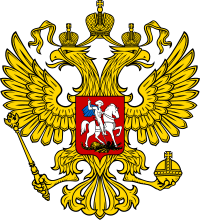 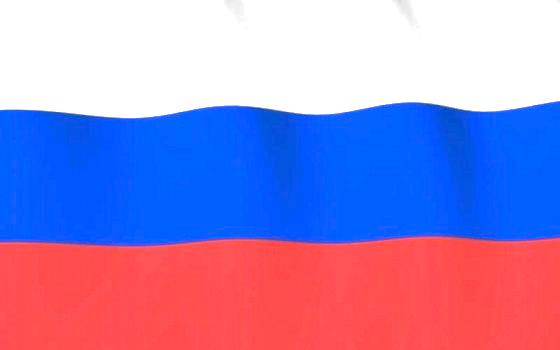 Содержание программы 
          систематизировано 
по тематическим блокам 
и представлено в возрастном аспекте:

    1. «Моя семья», «Моя улица» (4-й год жизни);
    2. «Мой детский сад», «Мой микрорайон» (5-й год жизни);
    3. «Мой район», «Мой город» (6-й год жизни);
    4. «Мой город», «Мой Урал», «Моя Россия» (7-й год жизни).
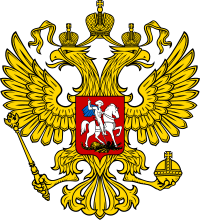 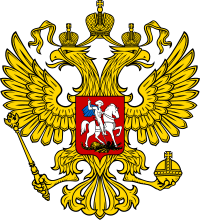 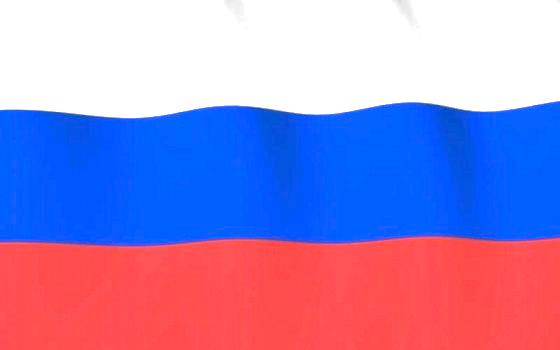 Диагностическая карта 
промежуточных 
результатов освоения программы
                                6 – 7 лет
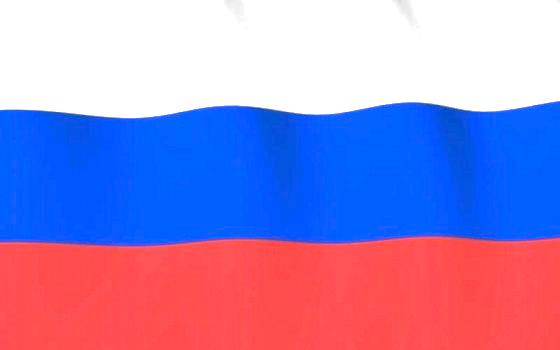 ЛОГОТИП 
МАДОУ «ДС № 478 г. Челябинска»
«Маленькие жители большого города»
Логотип представлен в виде карты города Челябинска, объединяющий                      
7 районов. Каждый район представлен своим цветом. 
	На карте изображены герб области, 
города и каждого района. А так же изображены маленькие жители большого города. 
	Логотип отражает особенности 
города Челябинска, что развивает внутренние потребности любви к родному городу.
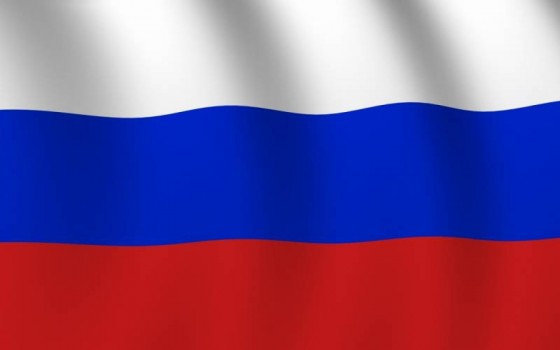 «Нормативно-правовая база 
в области патриотического воспитания
детей дошкольного возраста»
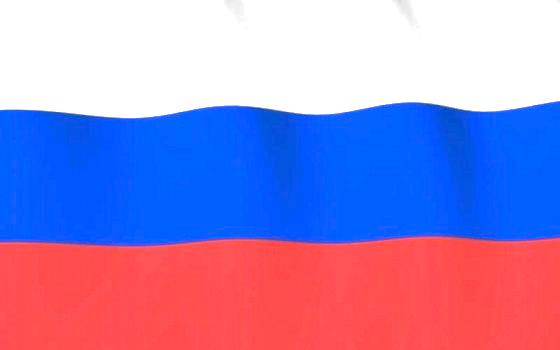 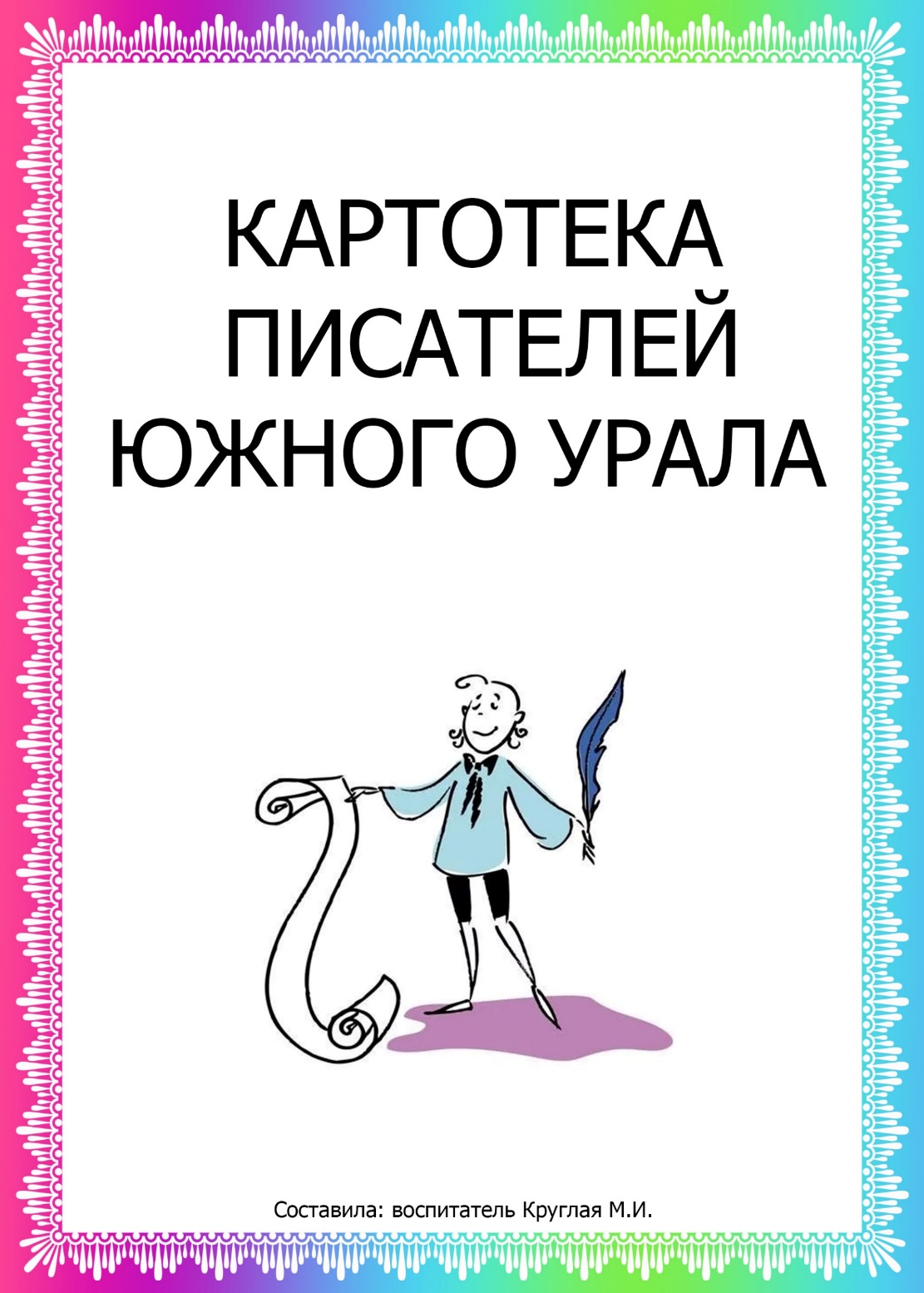 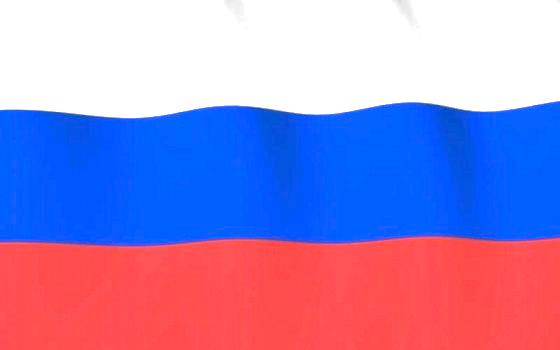 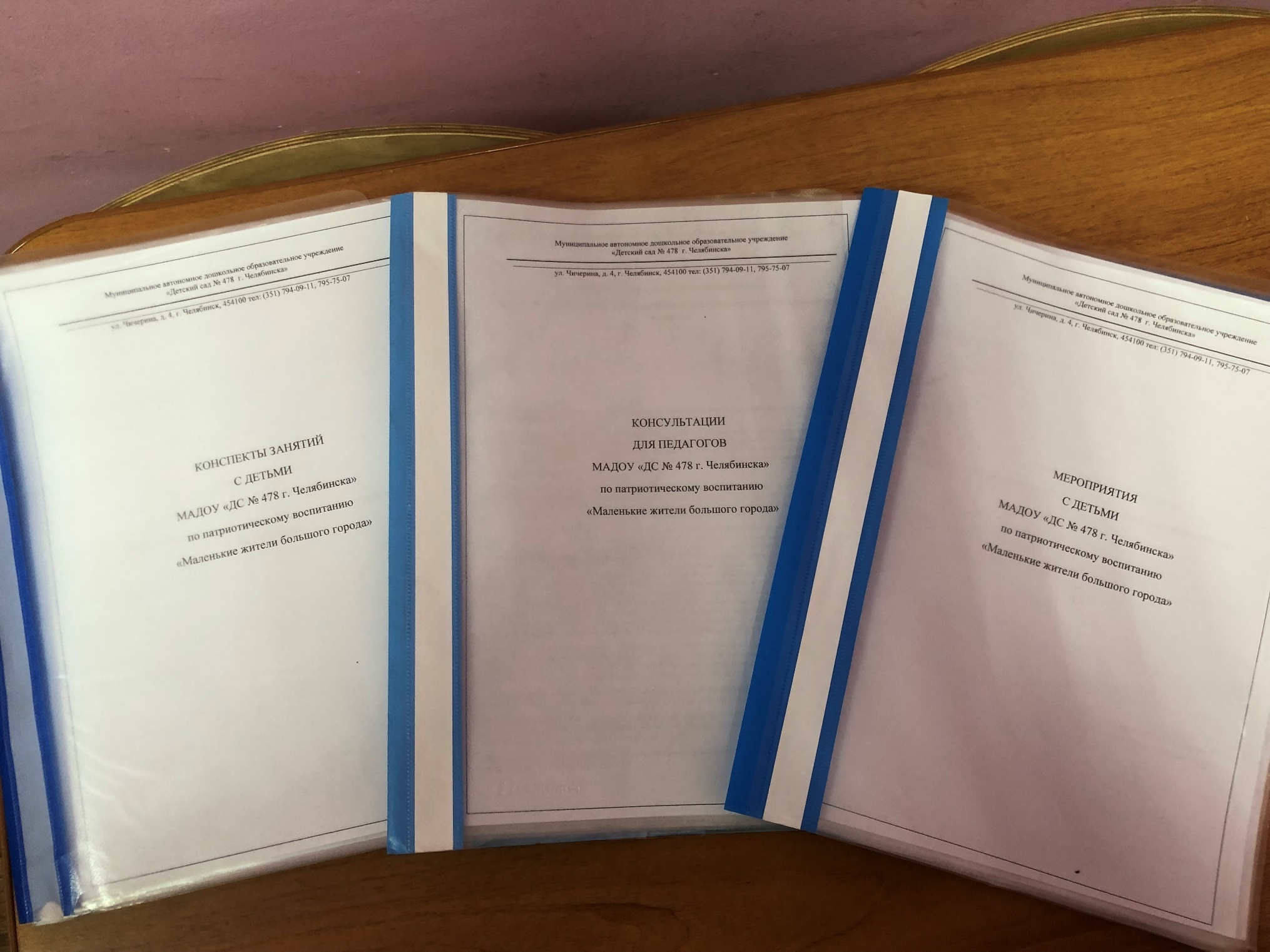 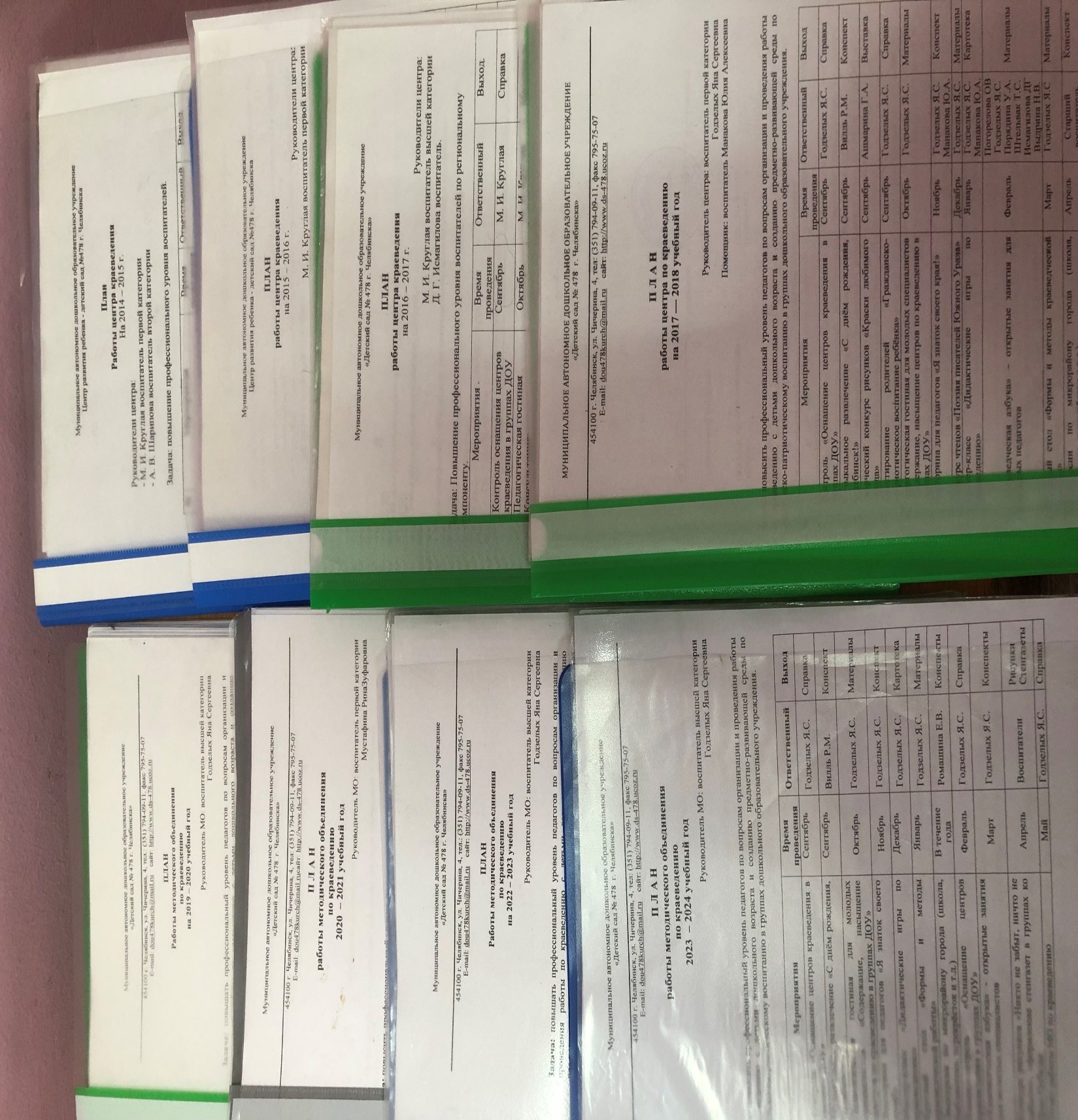 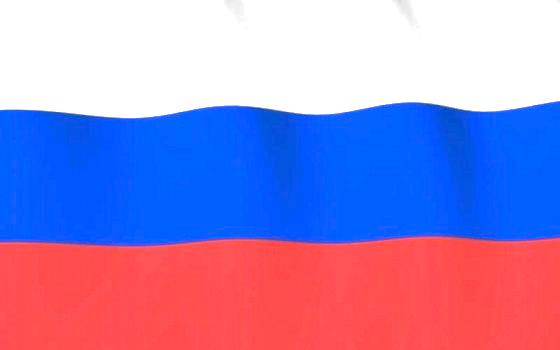 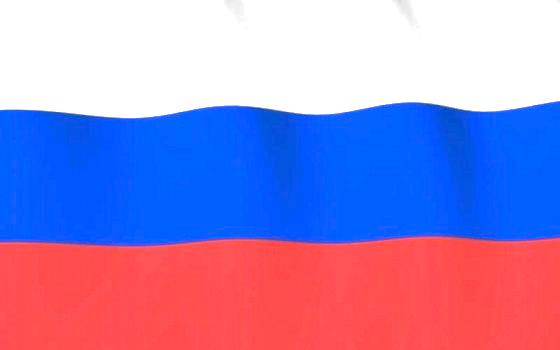 Старшая образовательная группа  № 10
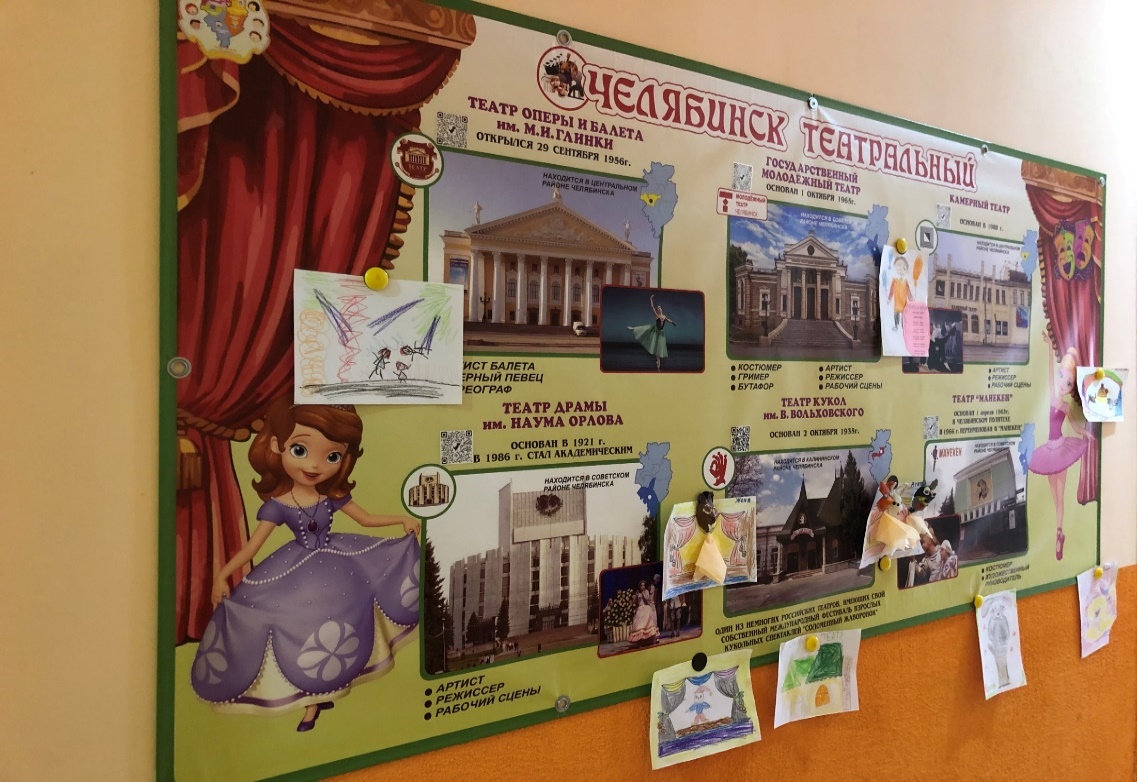 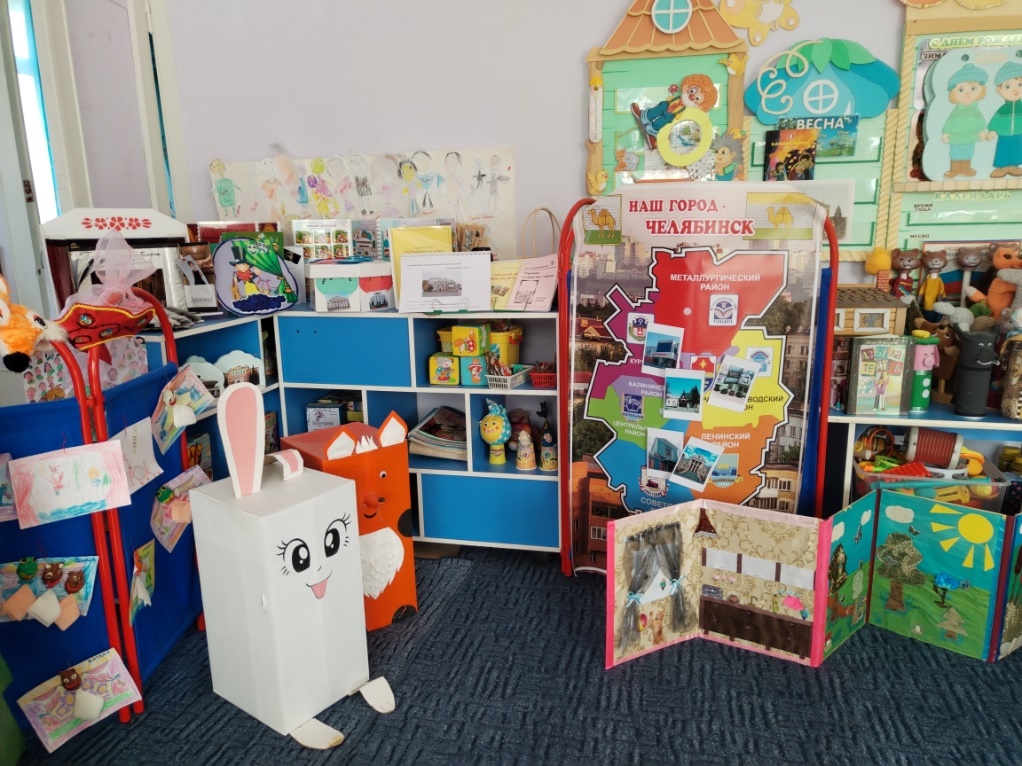 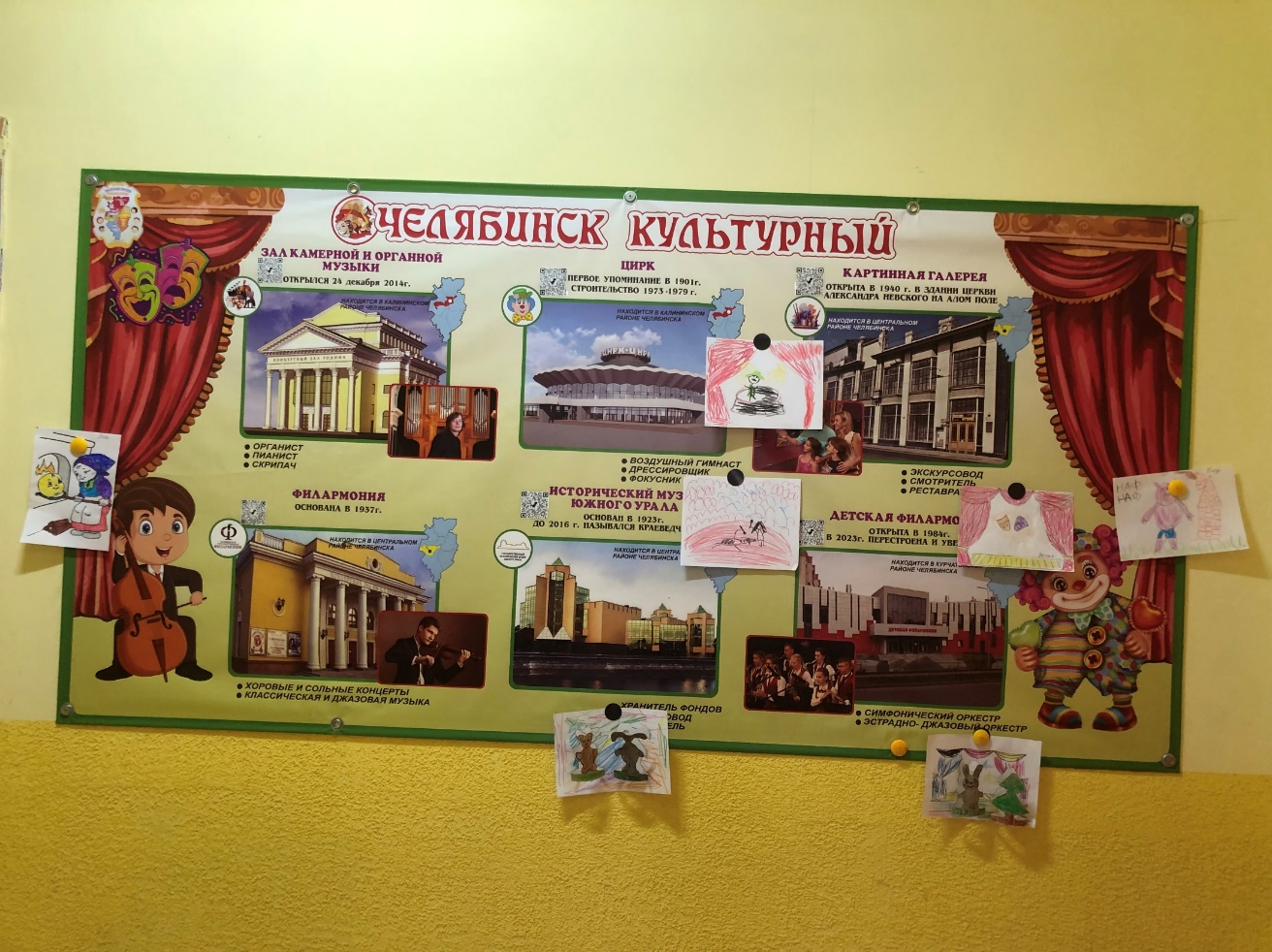 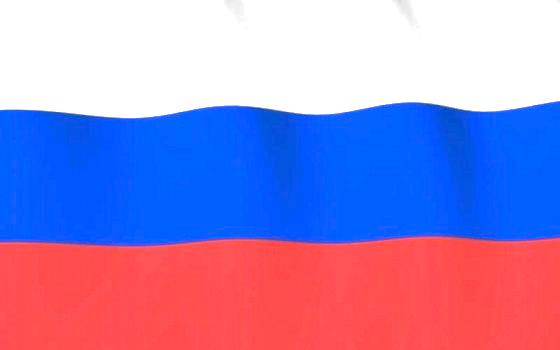 Средняя образовательная группа  № 8
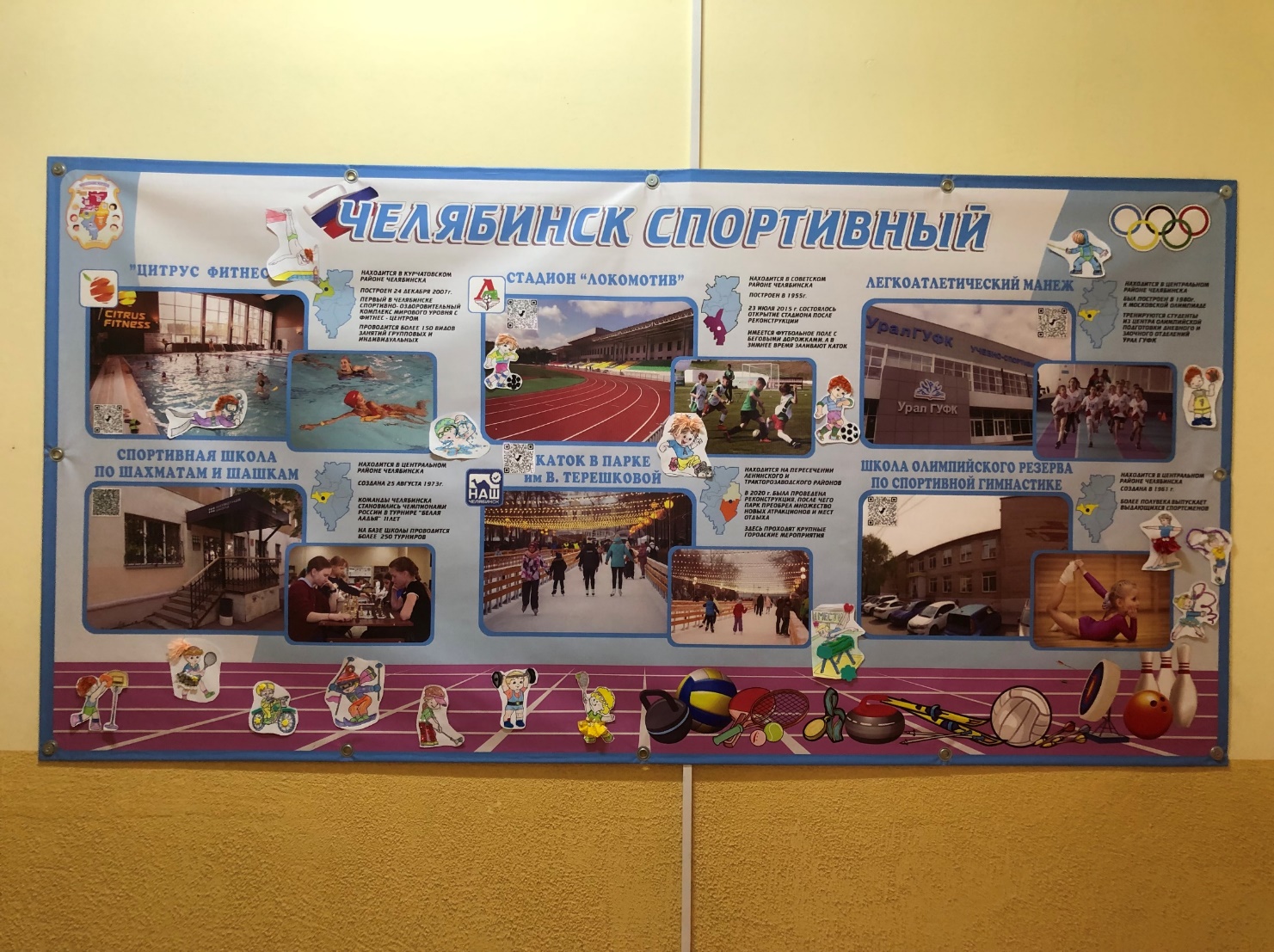 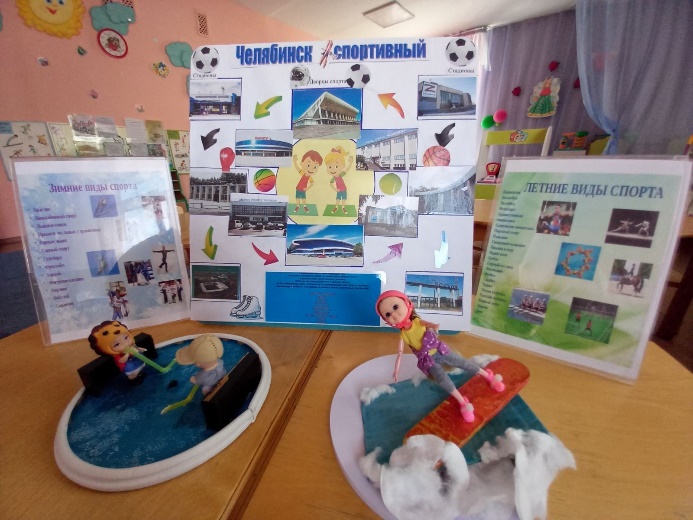 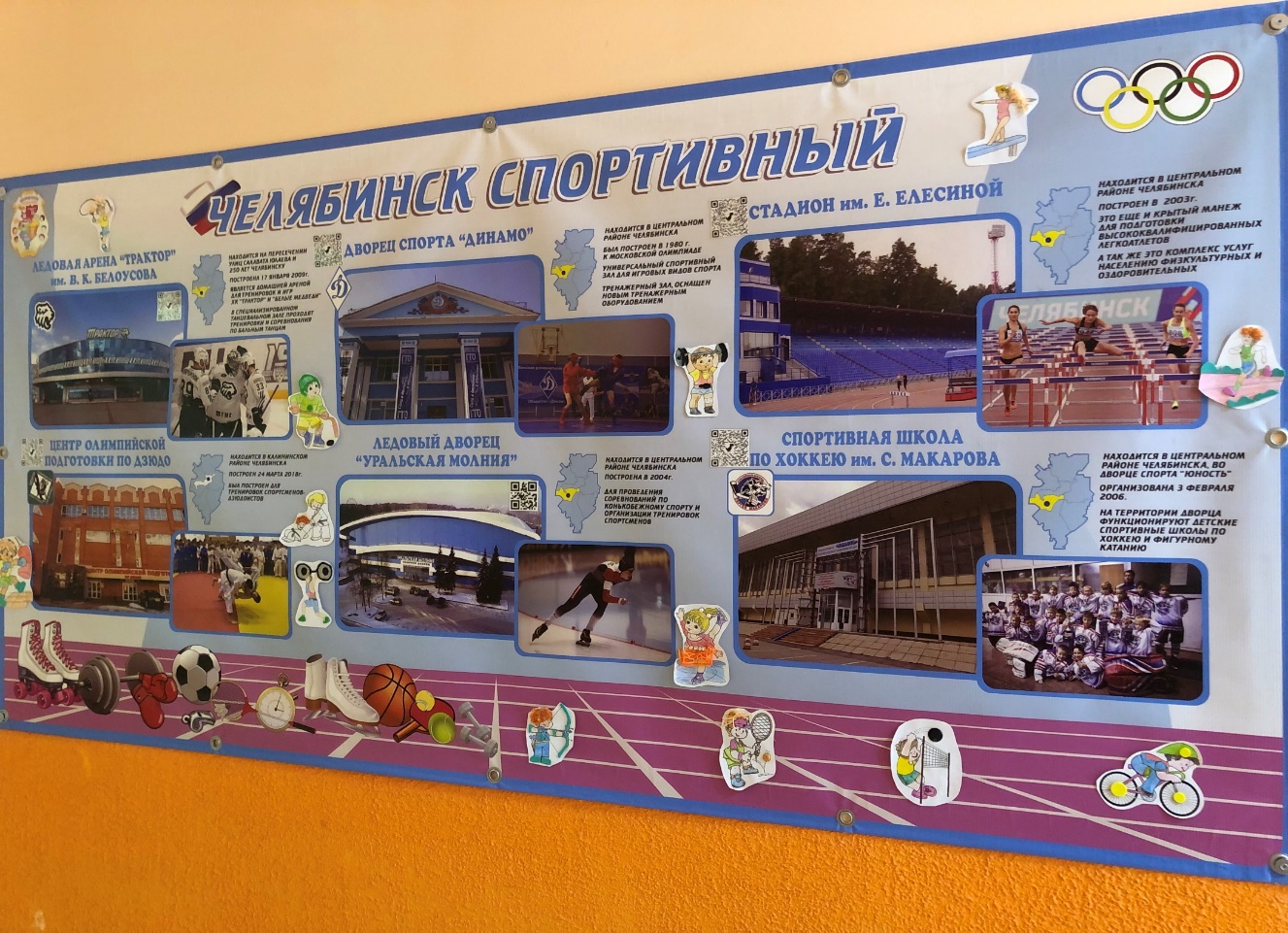 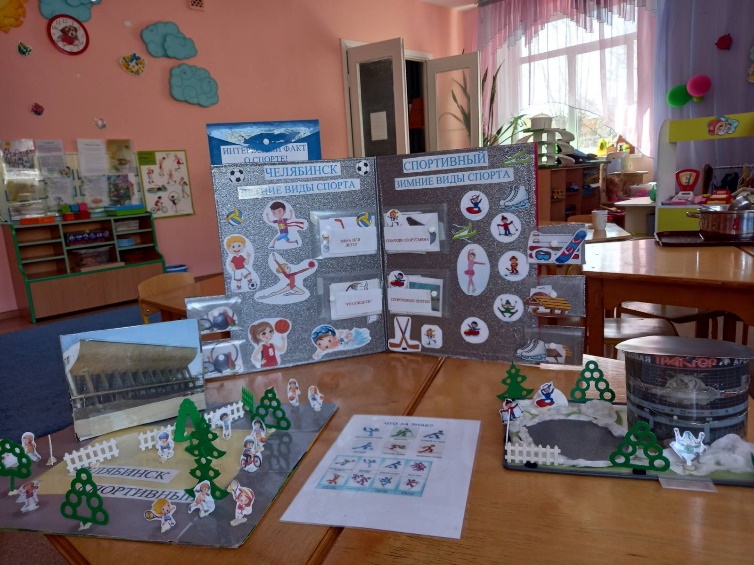 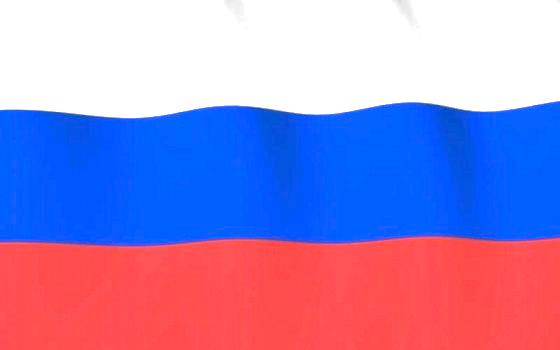 Старшая образовательная группа  № 6
«Природа южного Урала»
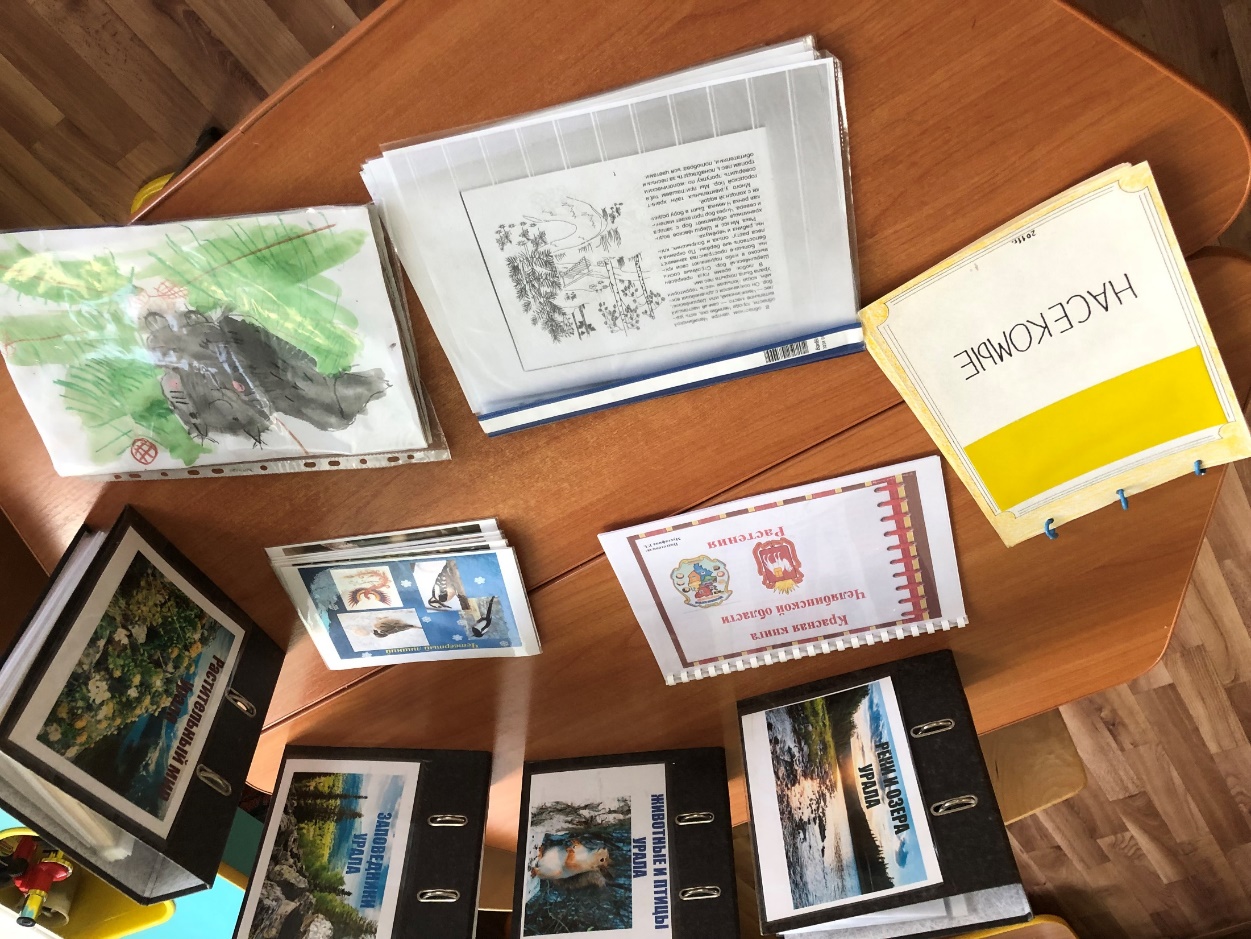 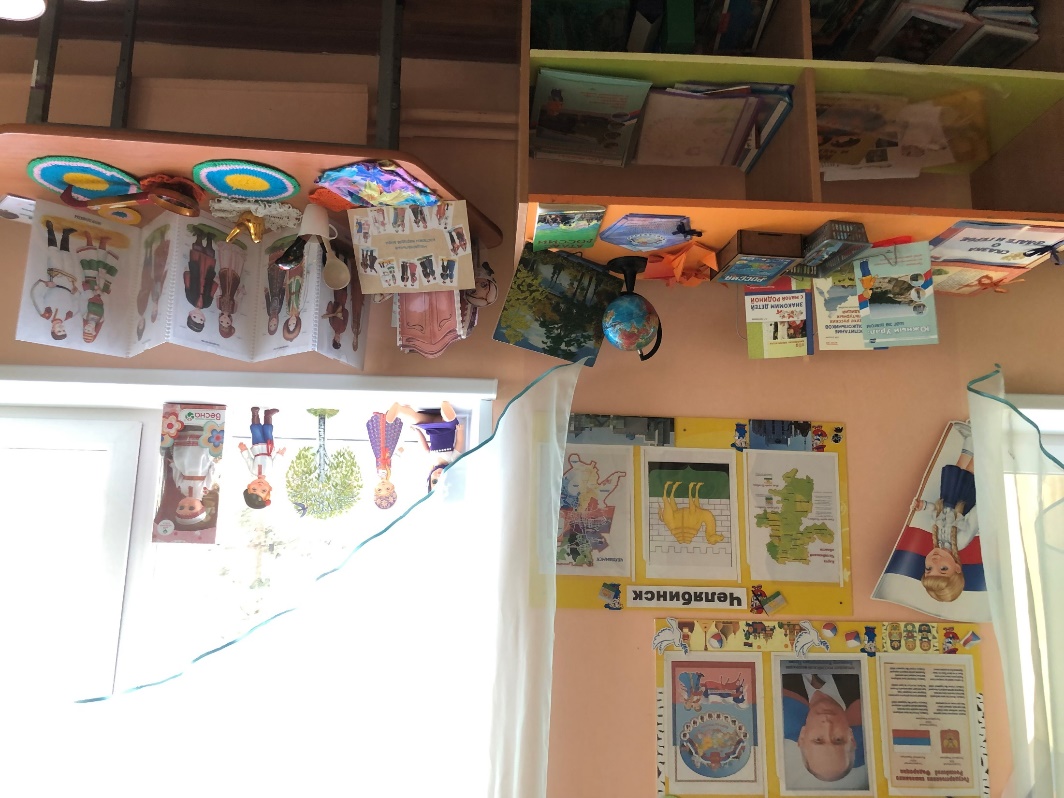 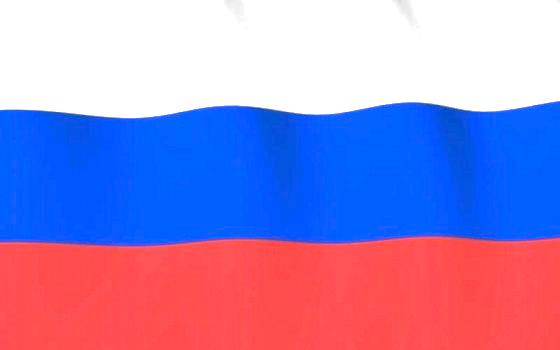 Подготовительная к школе образовательная группа  № 11
«Урал мастеровой»
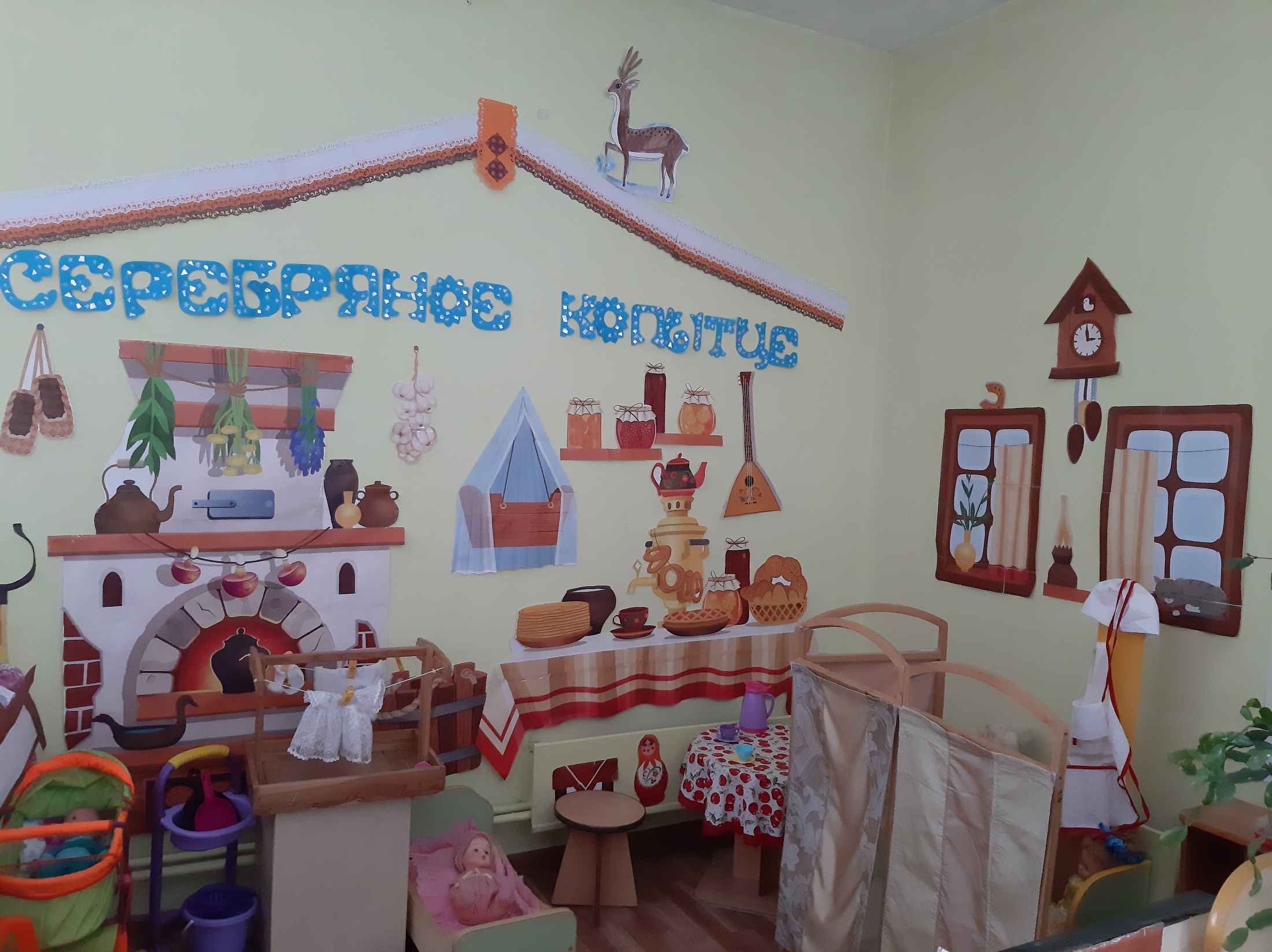 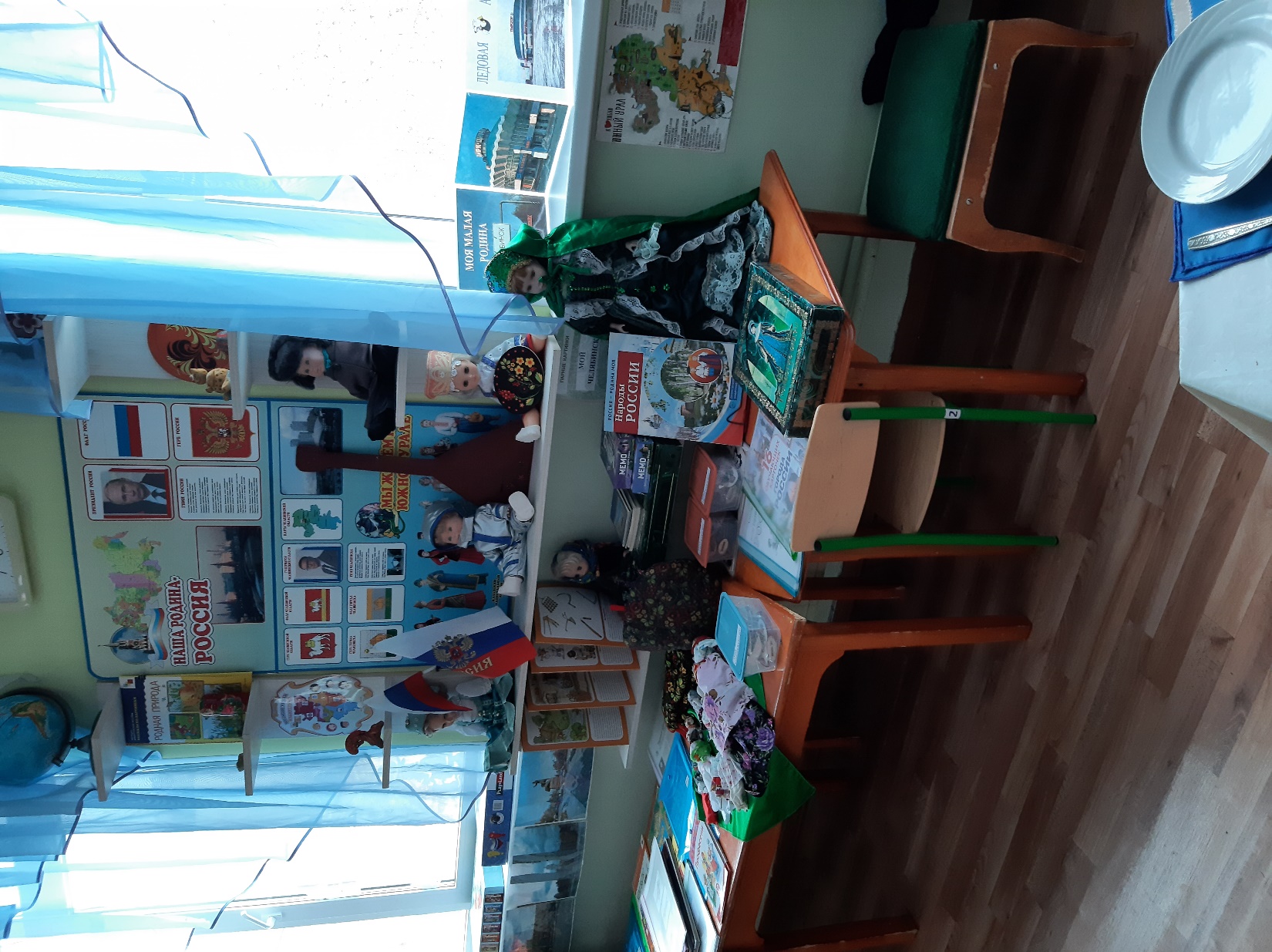 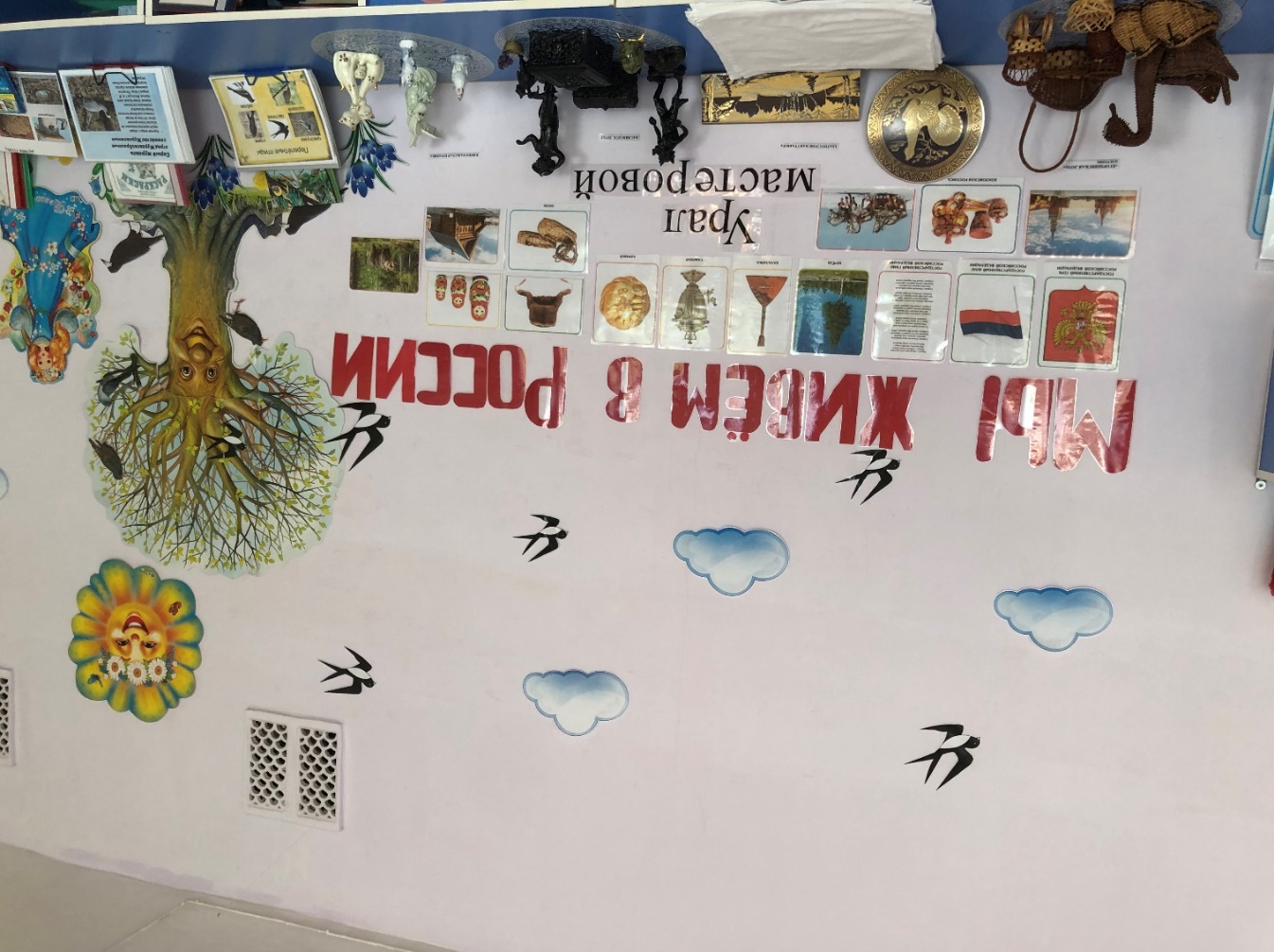 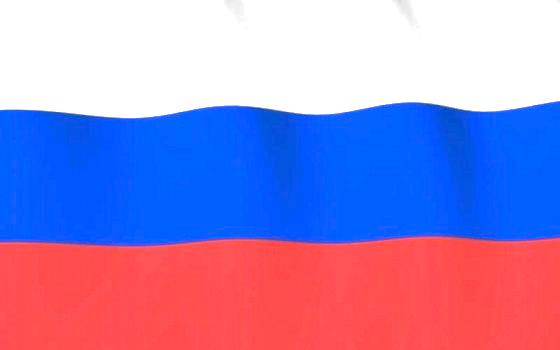 Вторая младшая образовательная группа  № 9 «Детский сад наш дом родной»
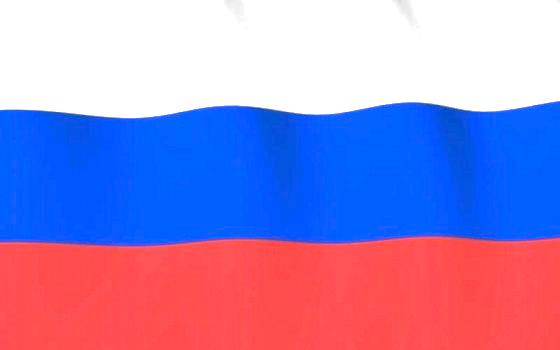 Вторая младшая образовательная группа  № 12 «Улицы города Челябинска»
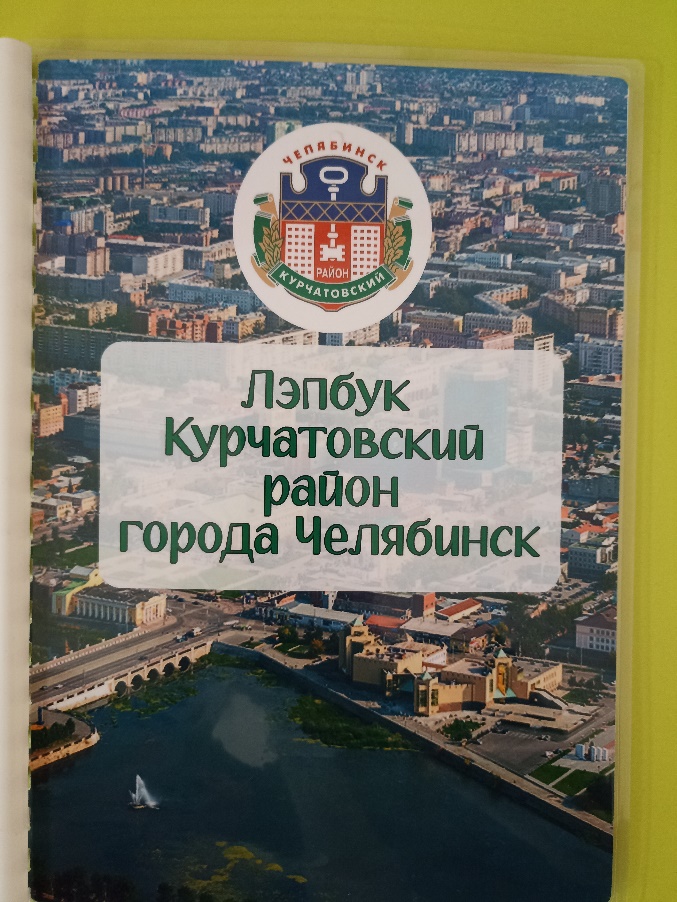 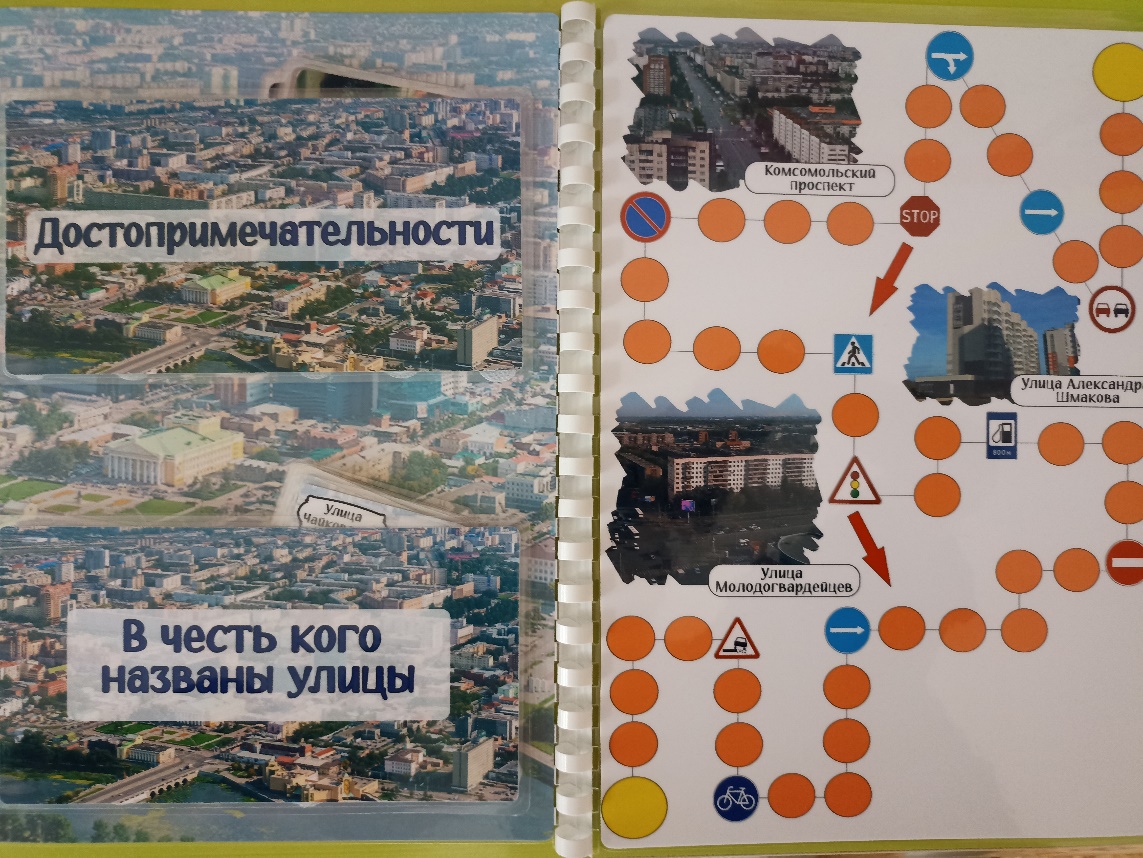 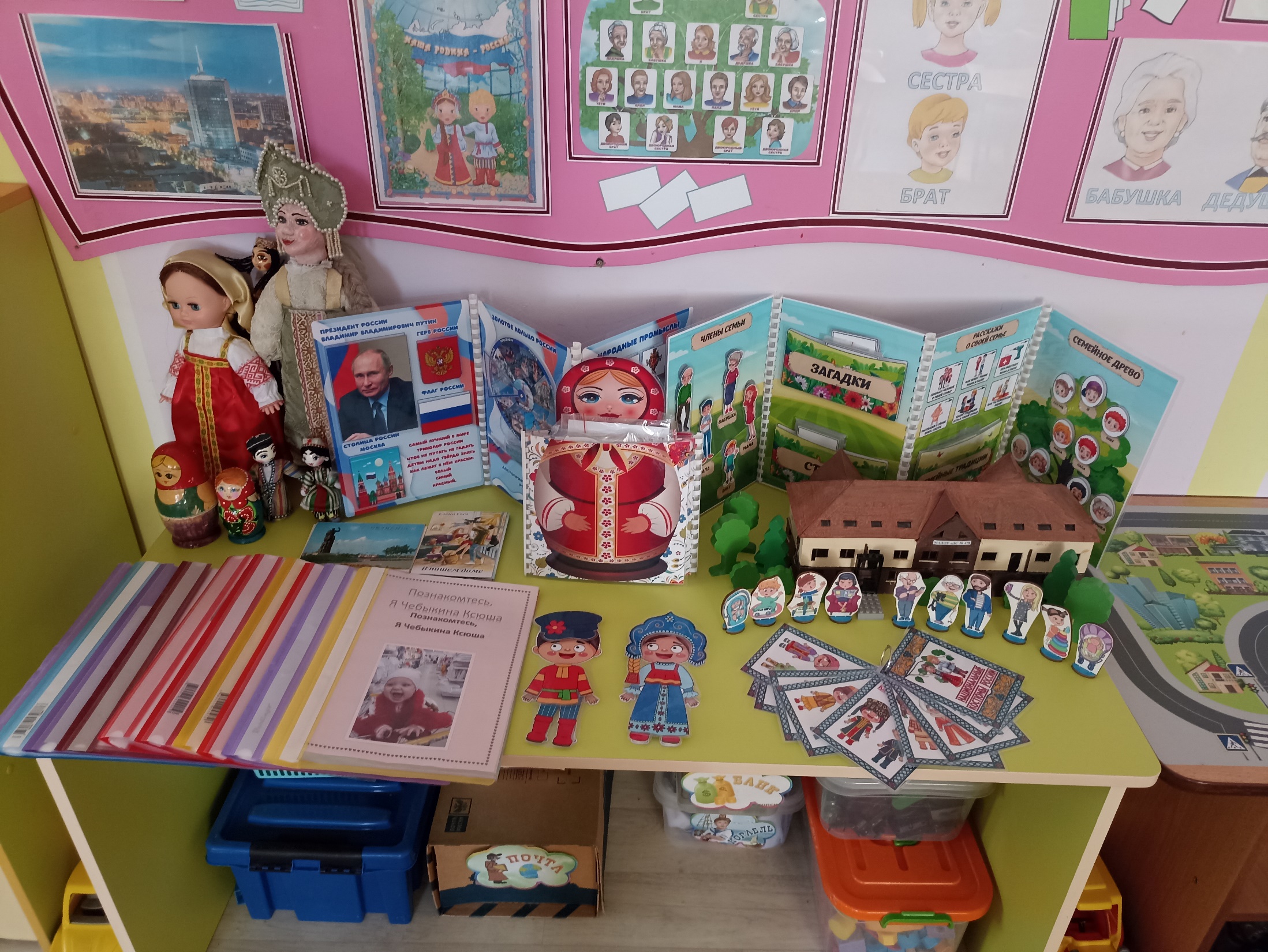 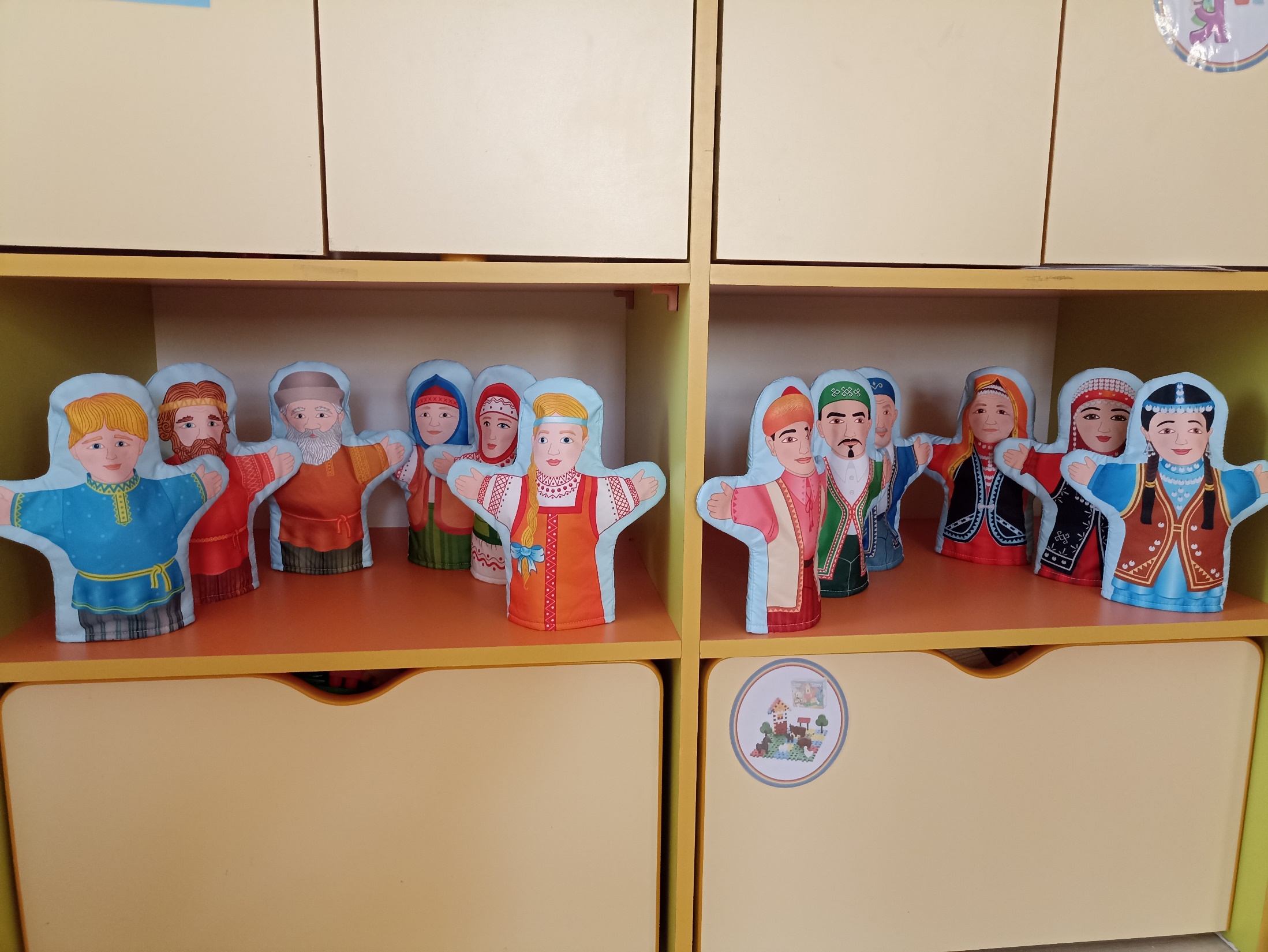 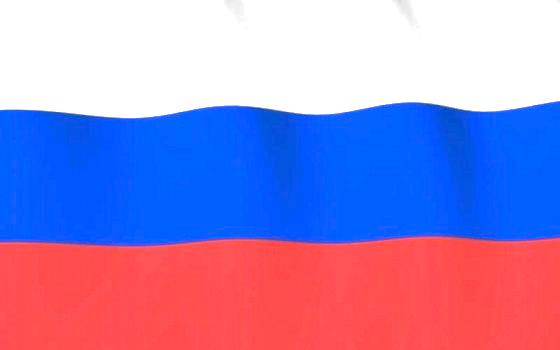 Подготовительная к школе группа компенсирующей направленности  № 1
«Челябинск - промышленный»
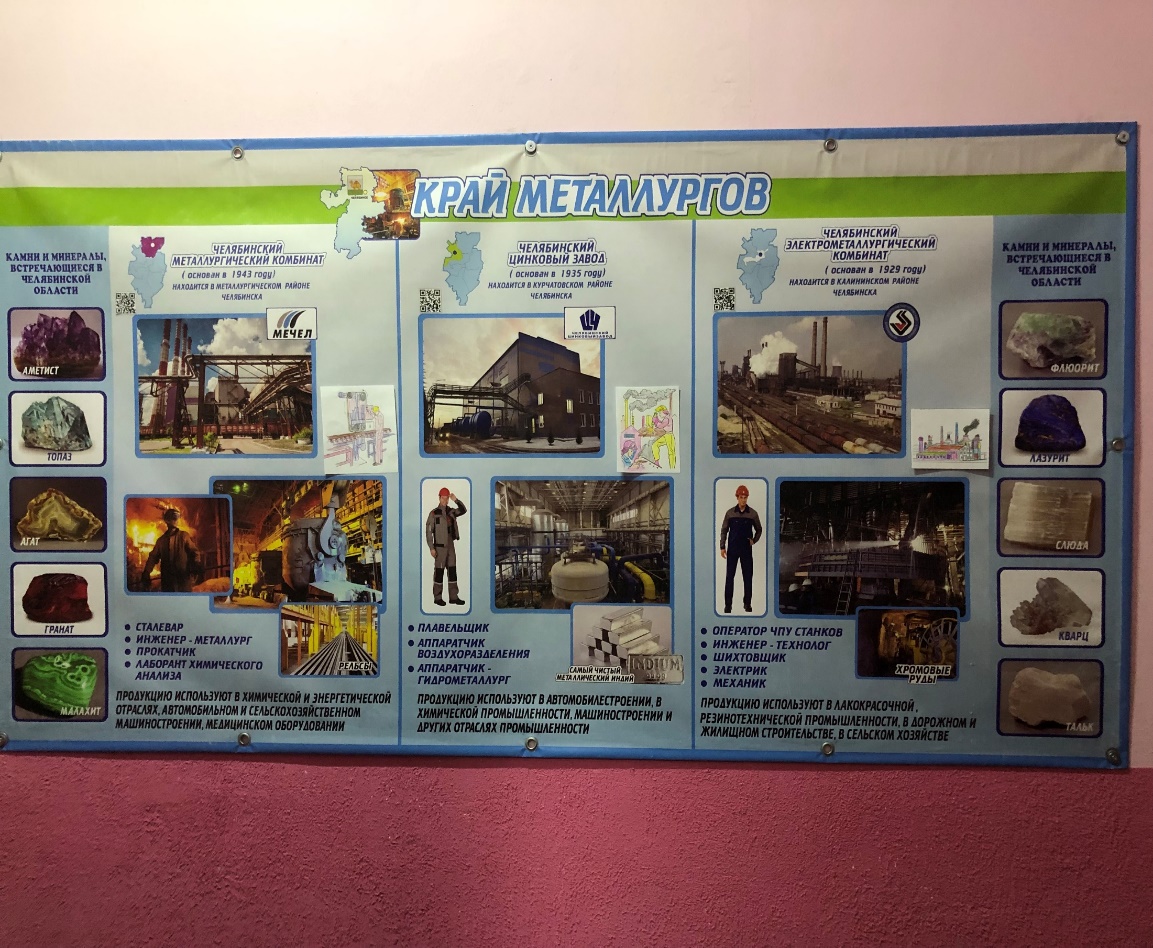 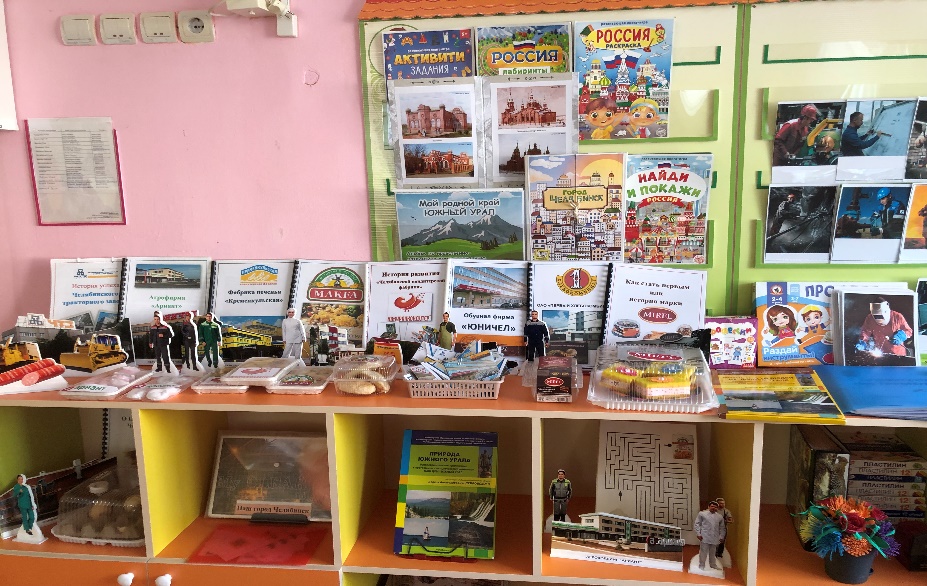 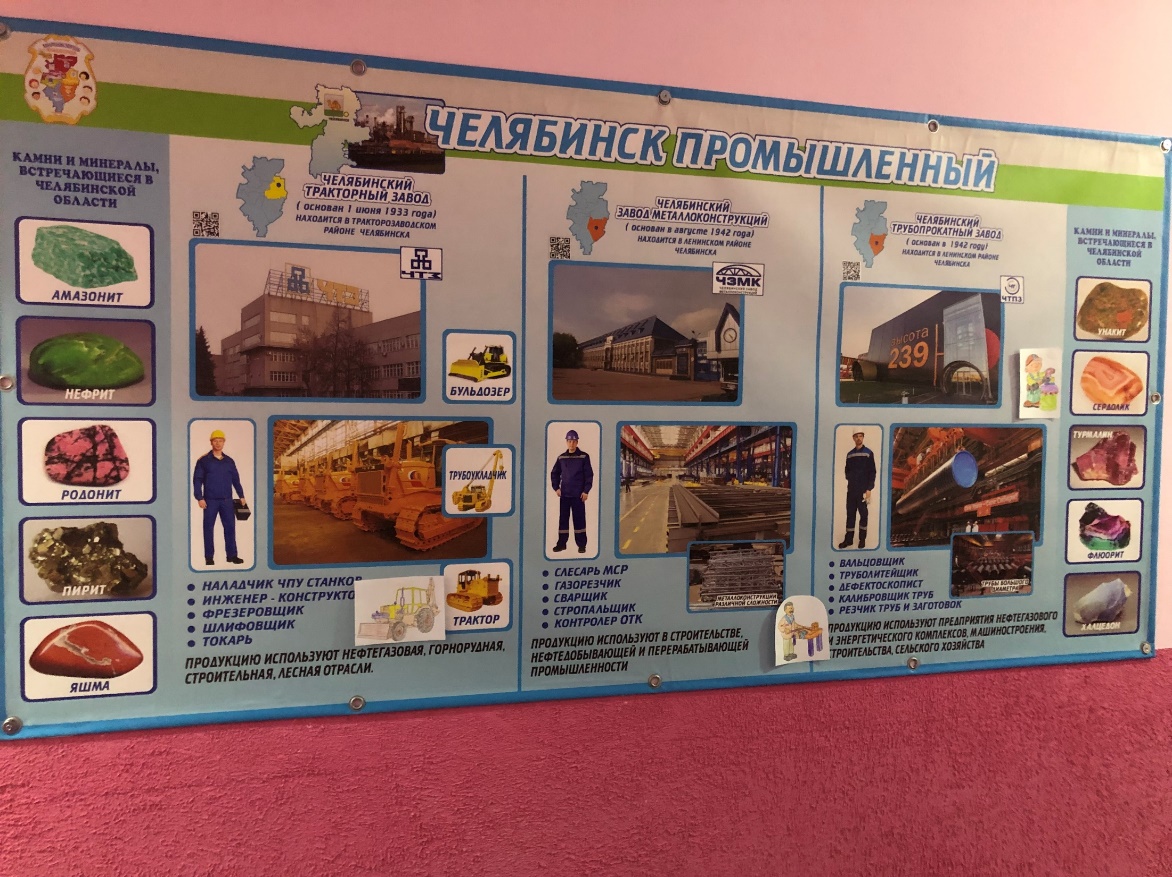 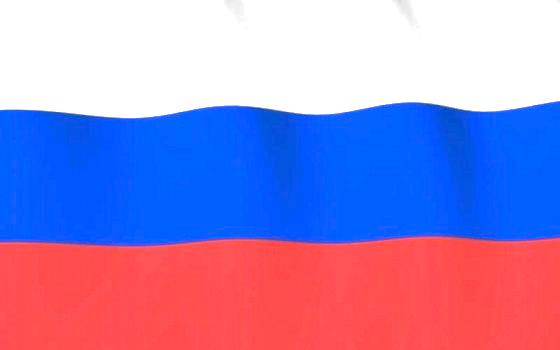 Подготовительная к школе группа компенсирующей направленности  № 2
«Курчатовский район самый молодой в городе»
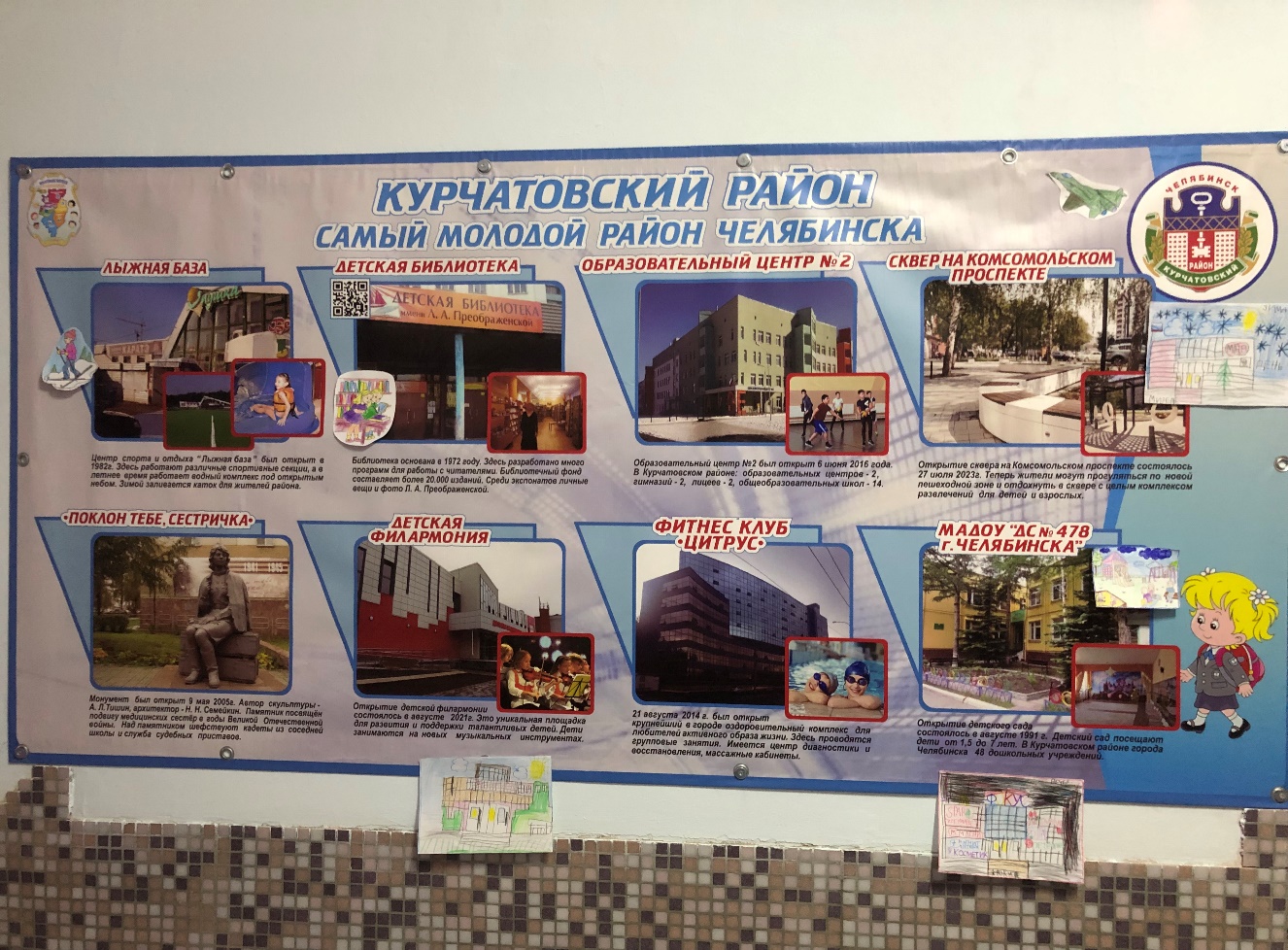 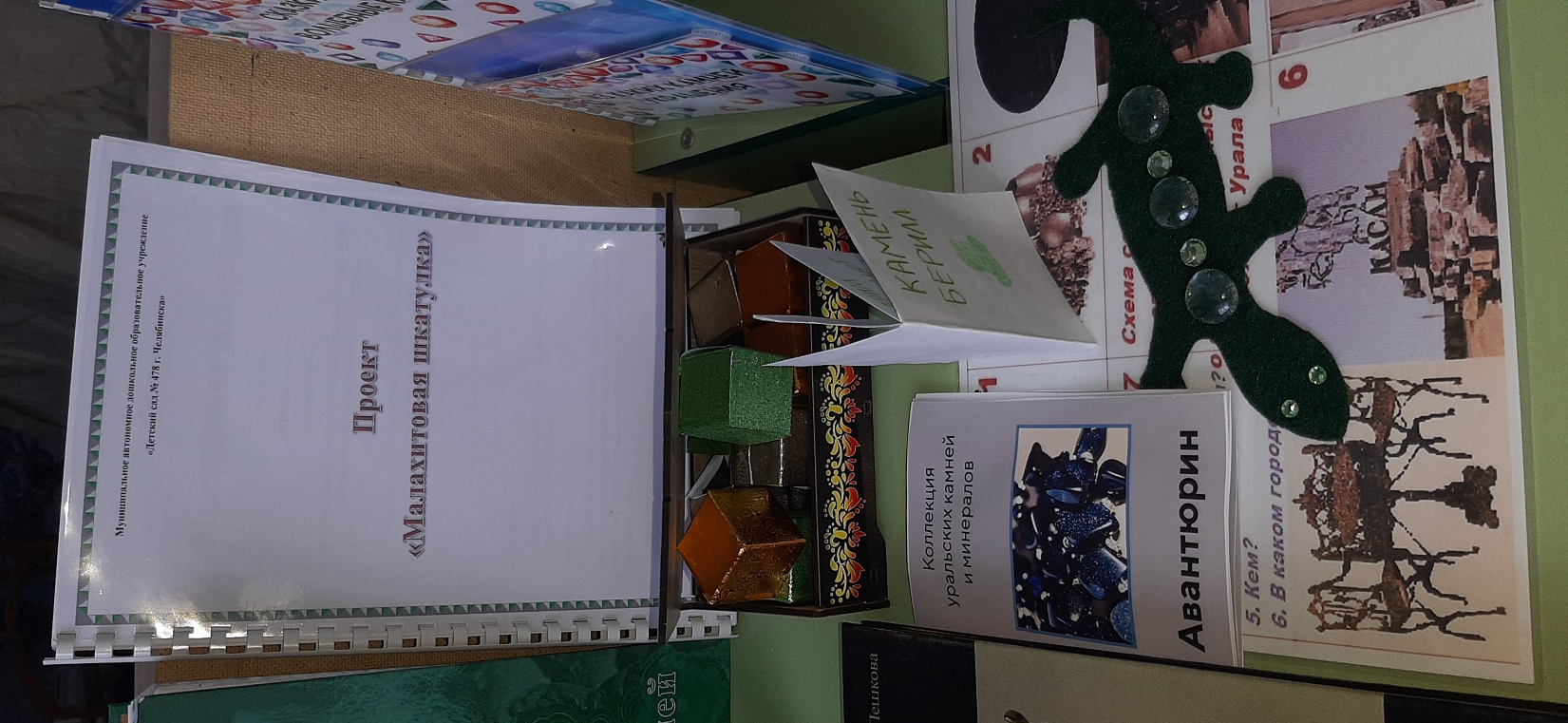 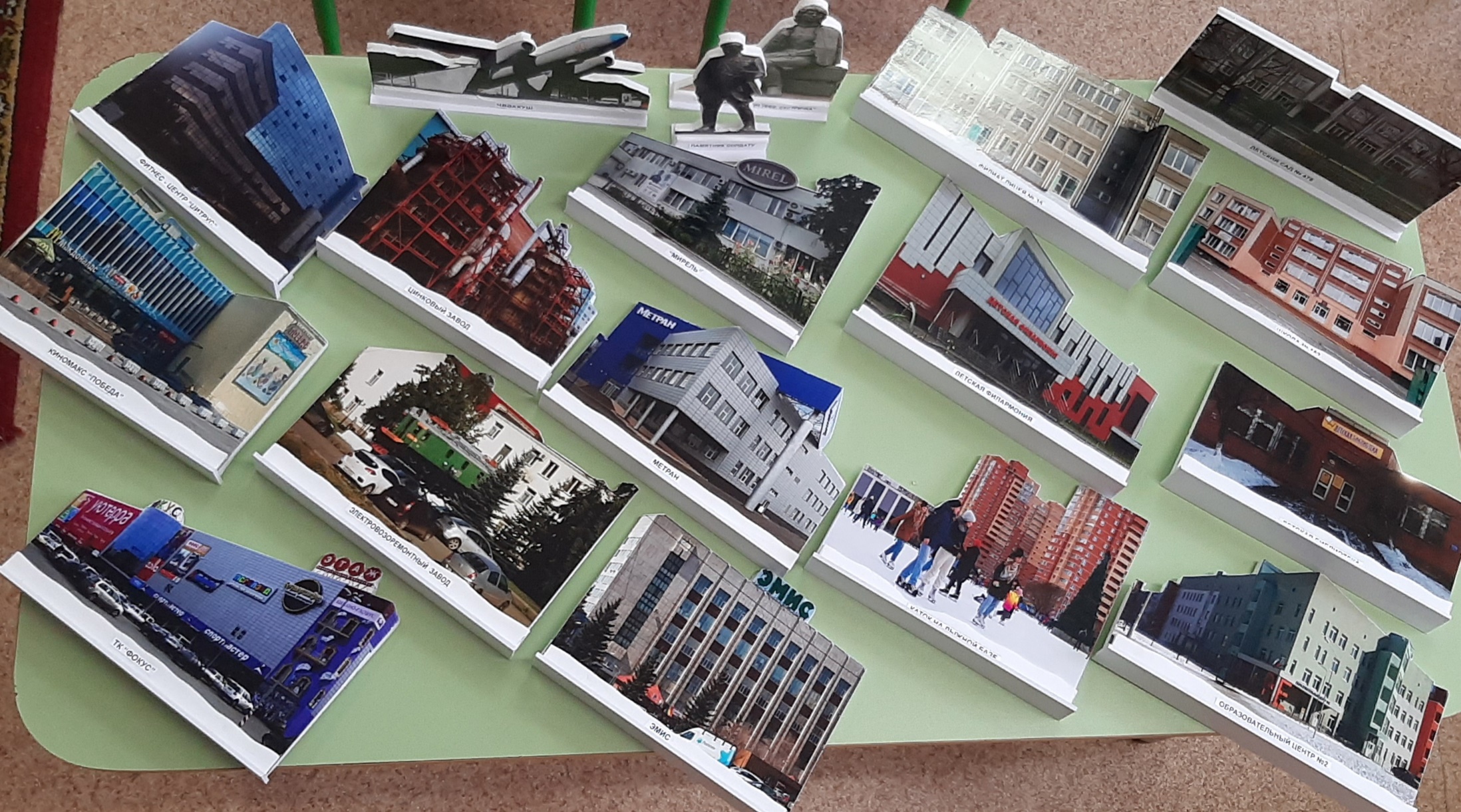 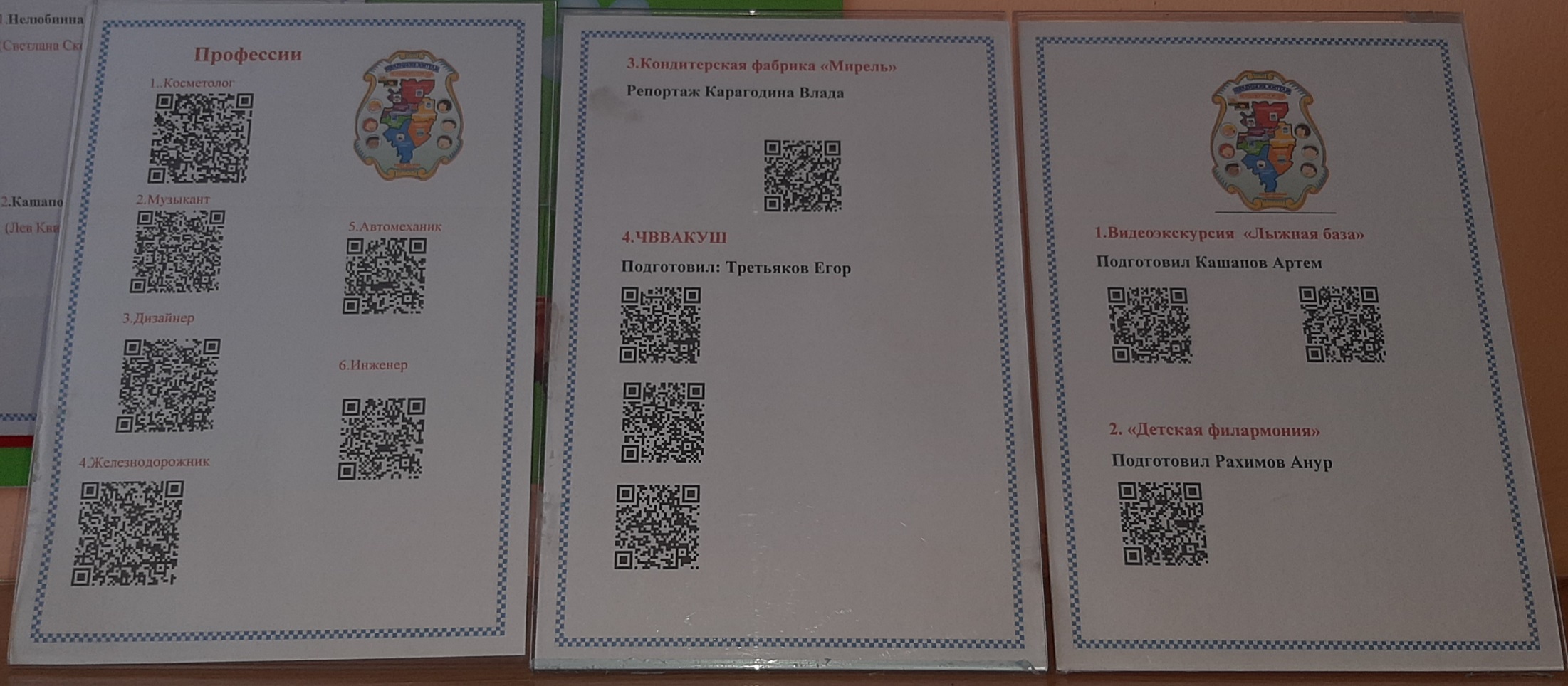 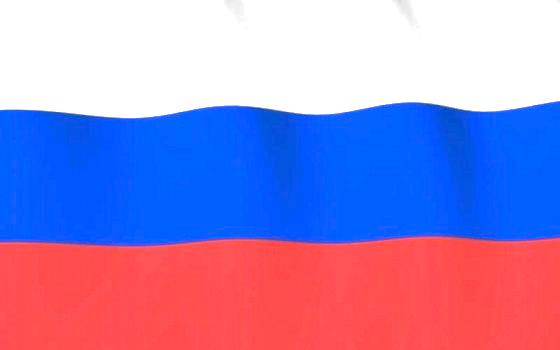 Подготовительная к школе группа компенсирующей направленности  № 7
«Наша Родина - Россия»
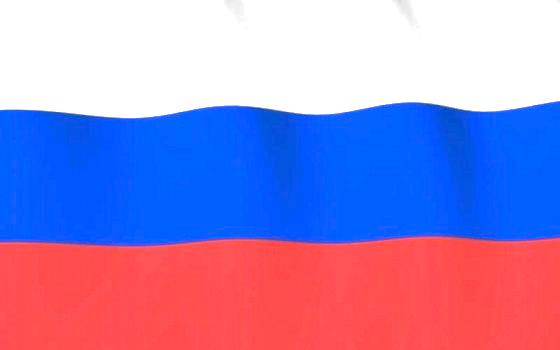 Старшая  группа компенсирующей направленности  № 3
«Детские писатели Южного Урала»
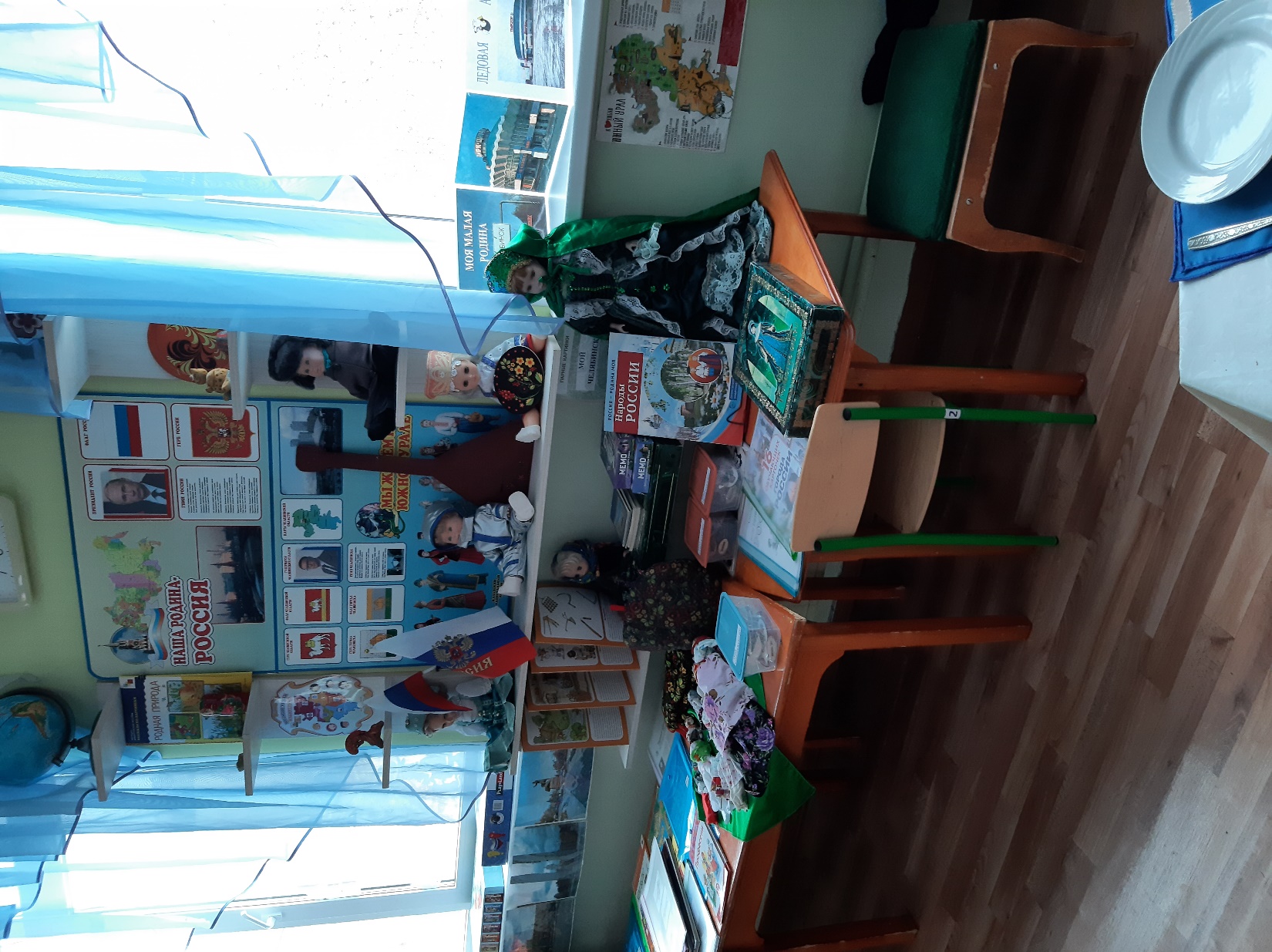 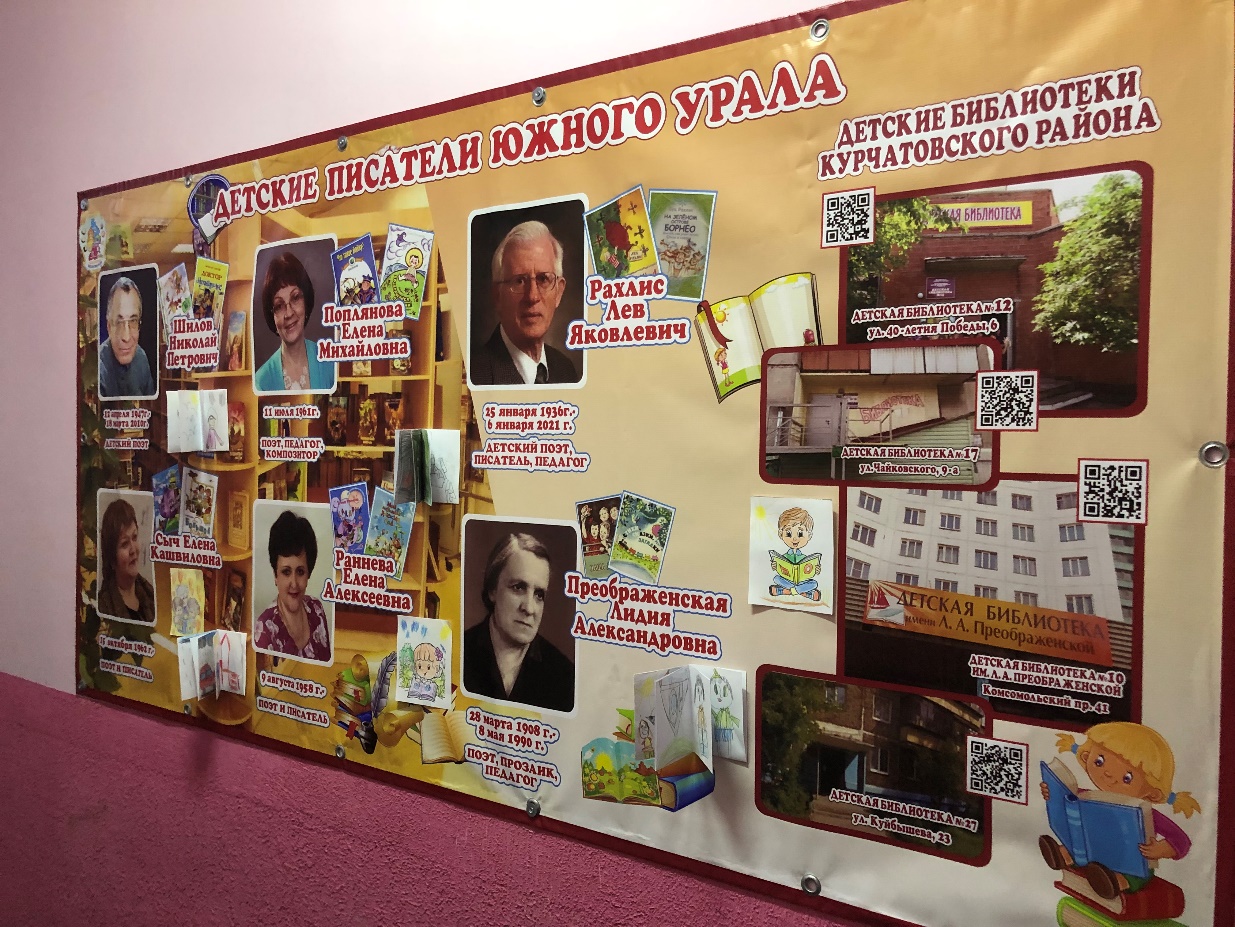 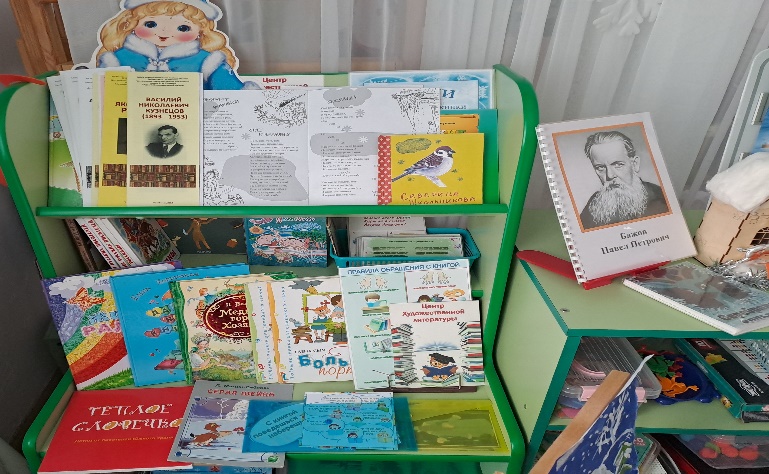 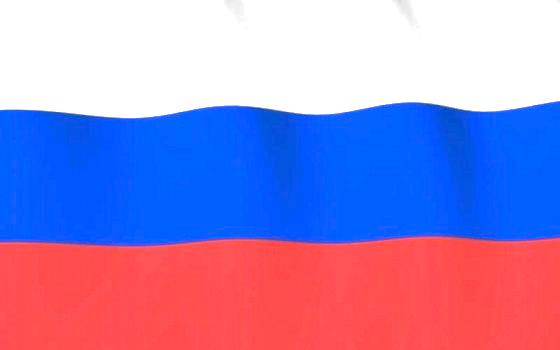 Карта России
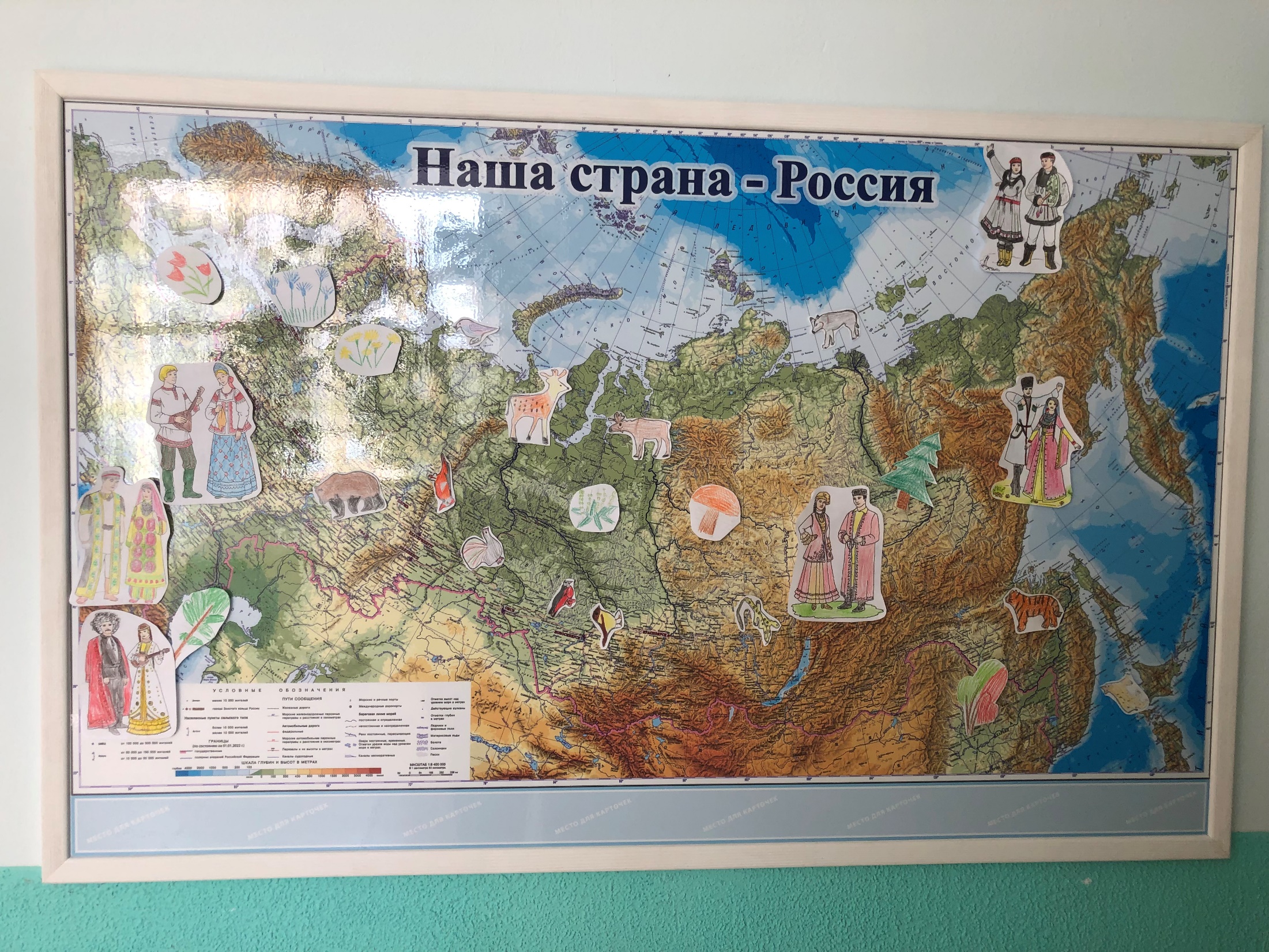 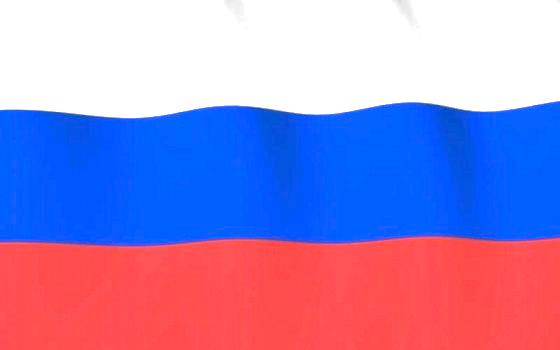 Тематические планы по патриотическому воспитанию
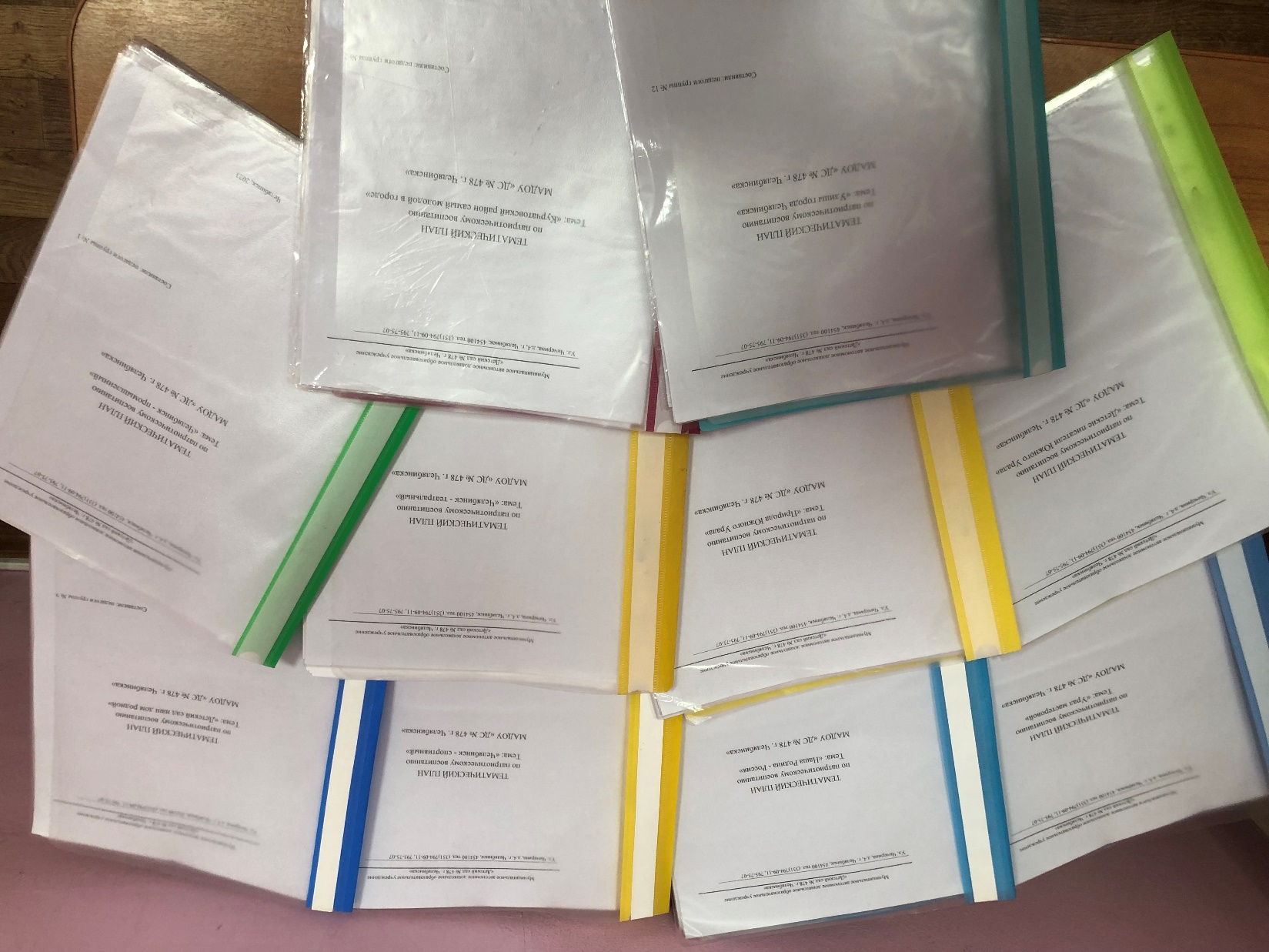 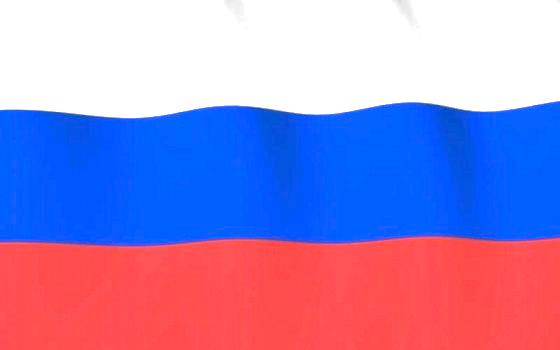 Наши традиции
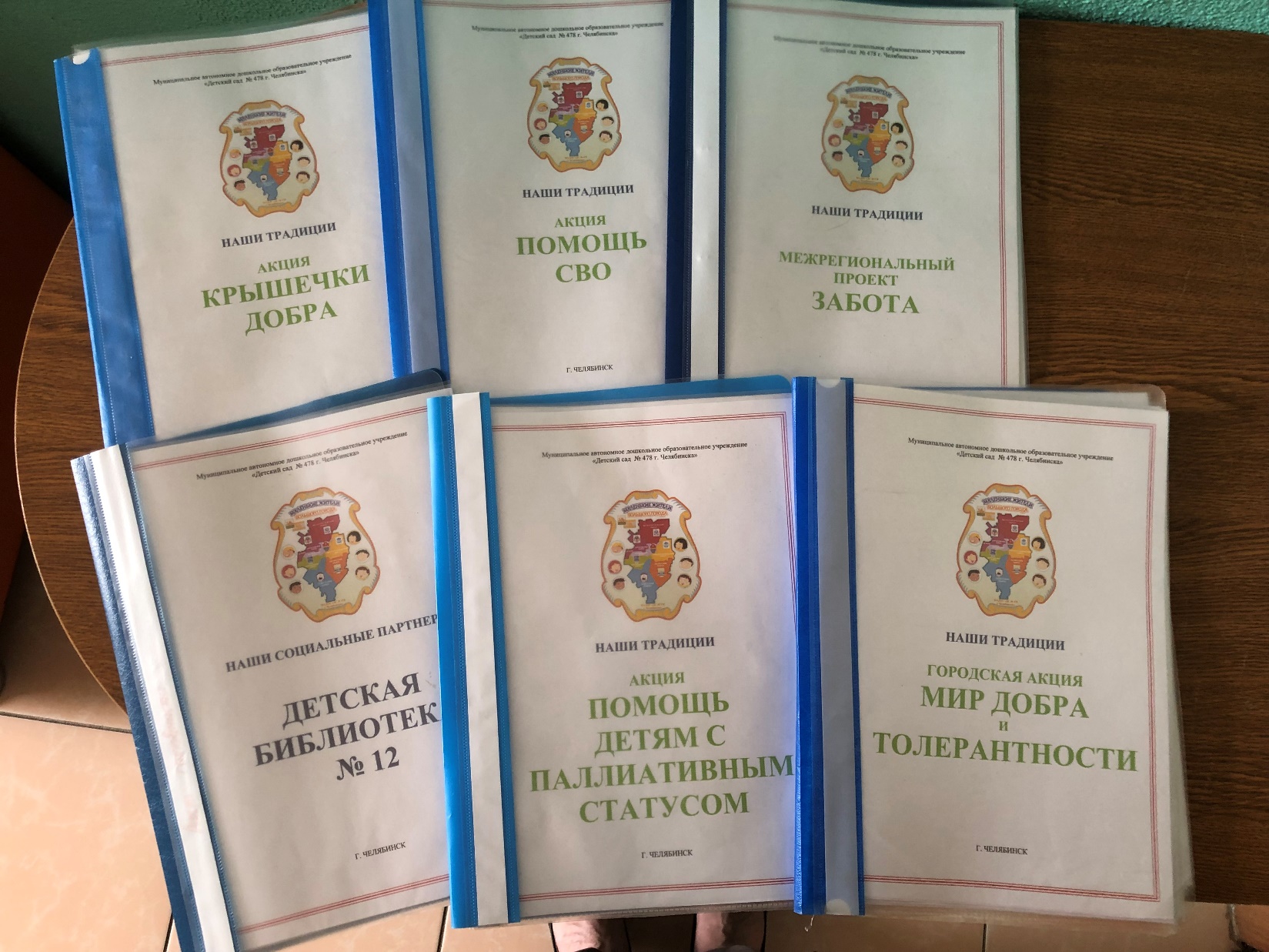 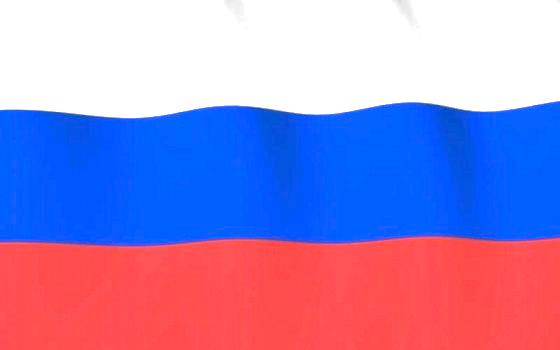 Наши праздники
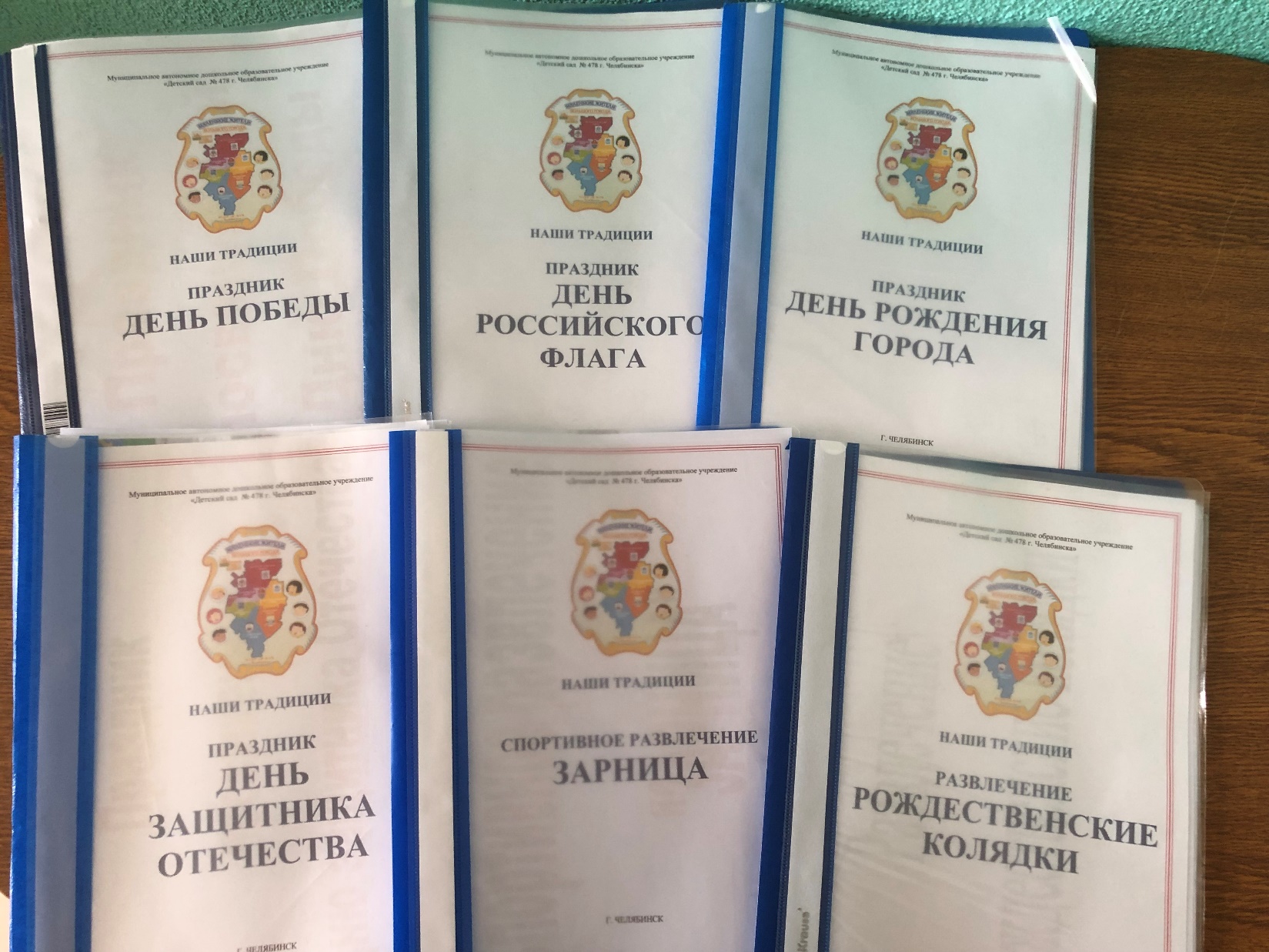 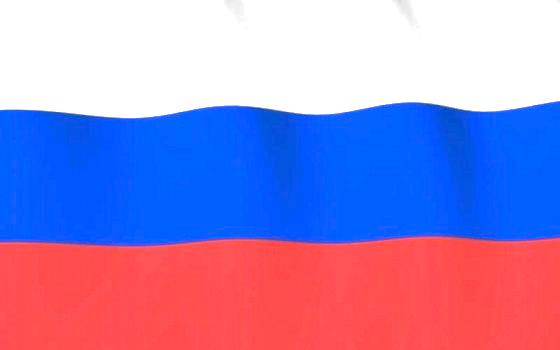 Наши конкурсы
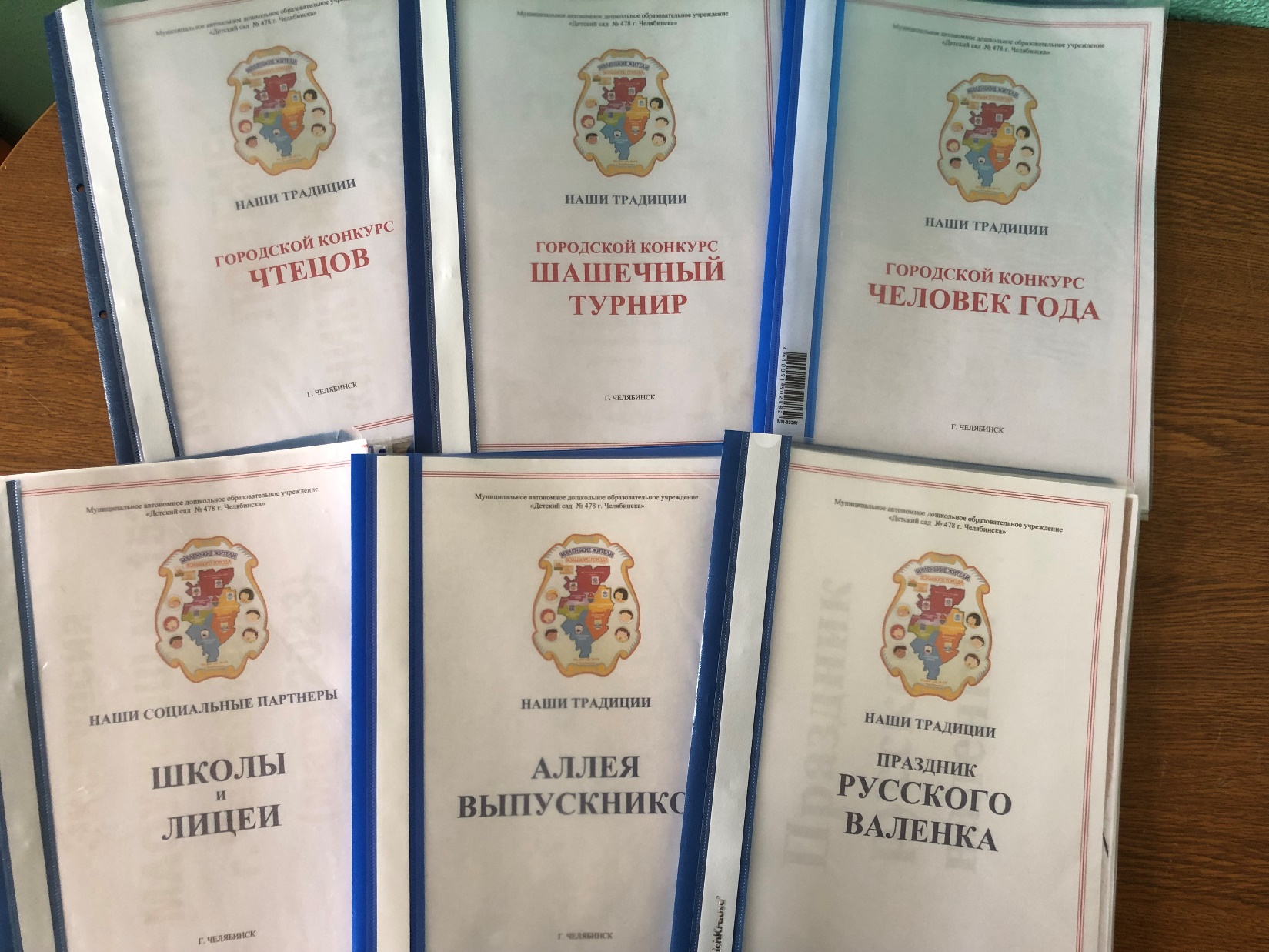 Участие в конкурсе 
«Лучший детский сад 
   по реализации приоритетного направления»
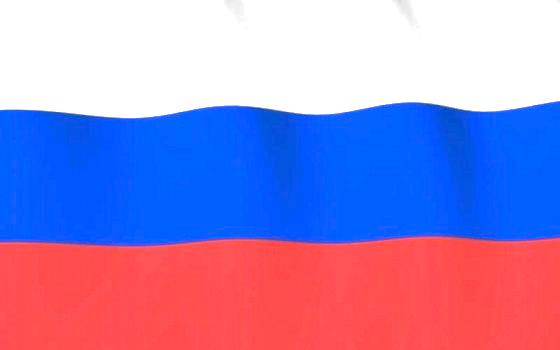 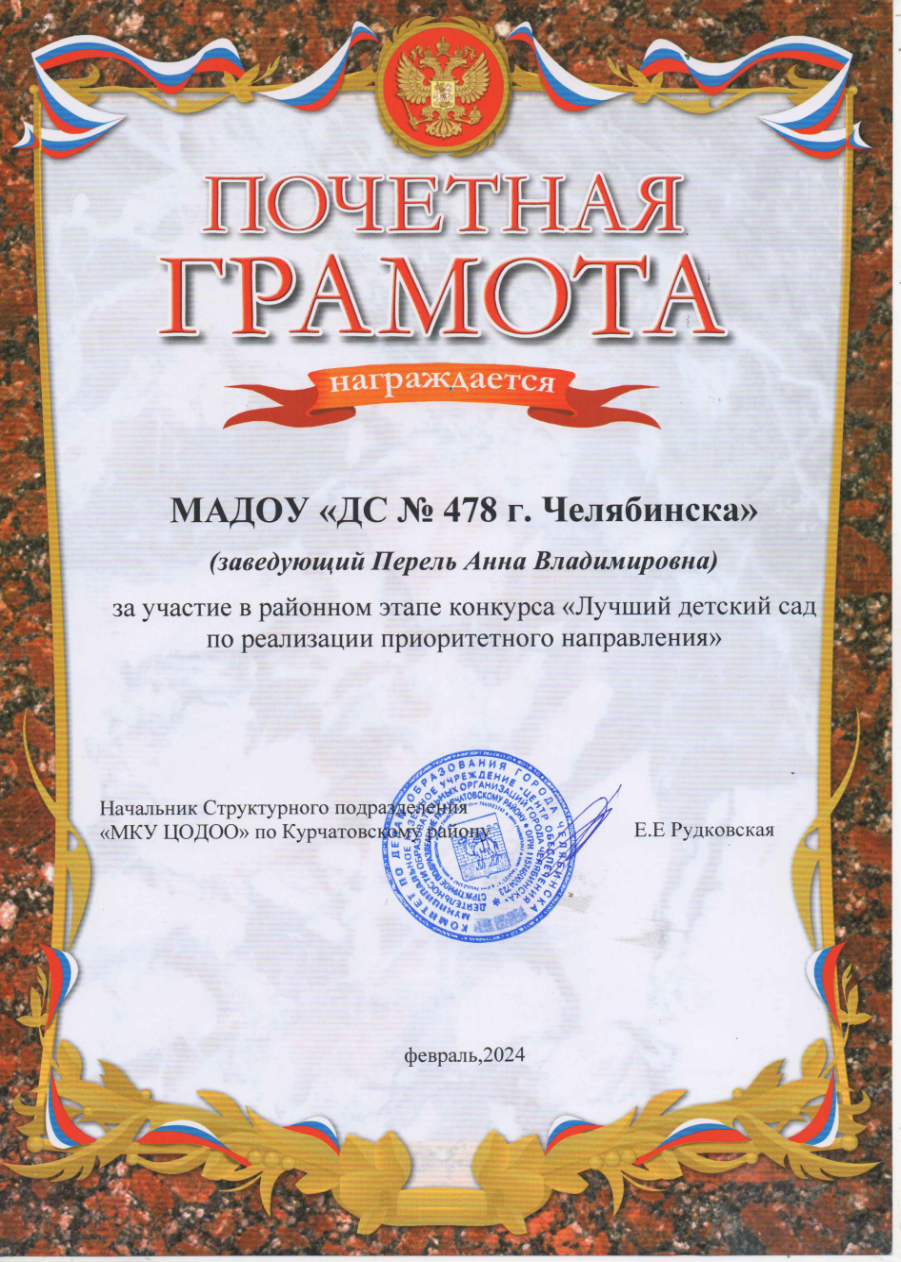 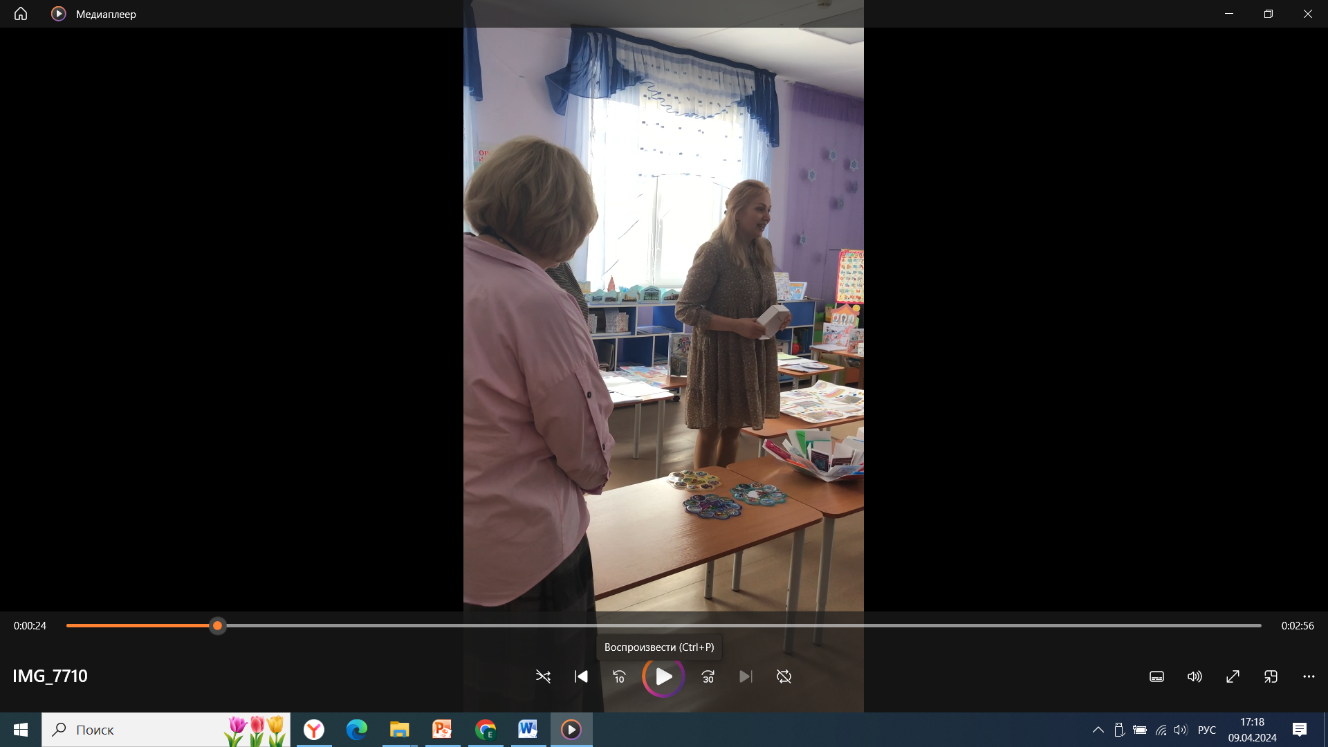 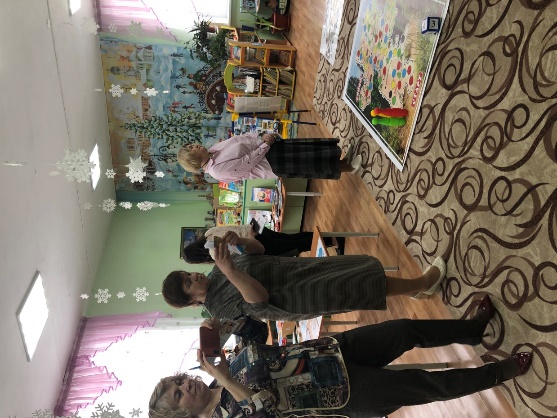 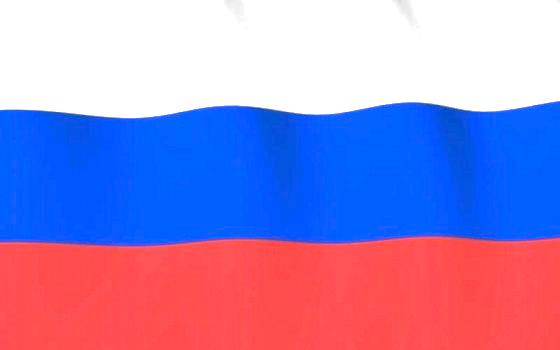 Участие педагогов Учреждения
1. РМО «Создание образовательной среды для                                                  реализации приоритетного направления:                                               документы, действия, среда» 
- «РППС по патриотическому воспитанию                                            «Маленькие жители большого города» - Годзелых Я.С.
- «Театральный куб» – Теплякова О.А.

2. Статьи в сборник «Создано. Рекомендовано – 2024»
- «Патриотическое воспитание в ДОУ» - Годзелых Я.С.
-  ГМО «Театральный куб» - Теплякова О.А.
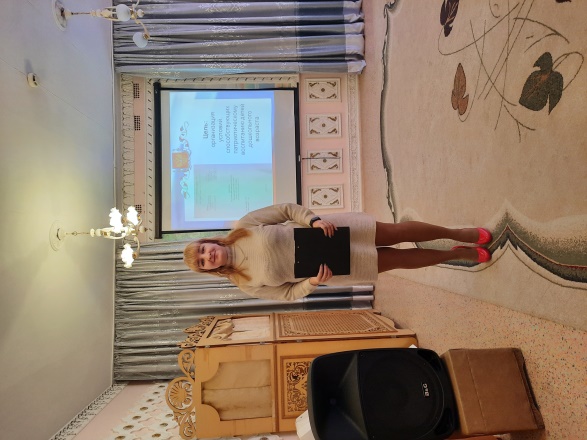 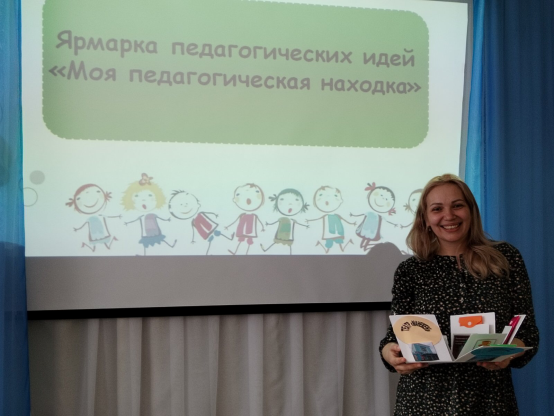 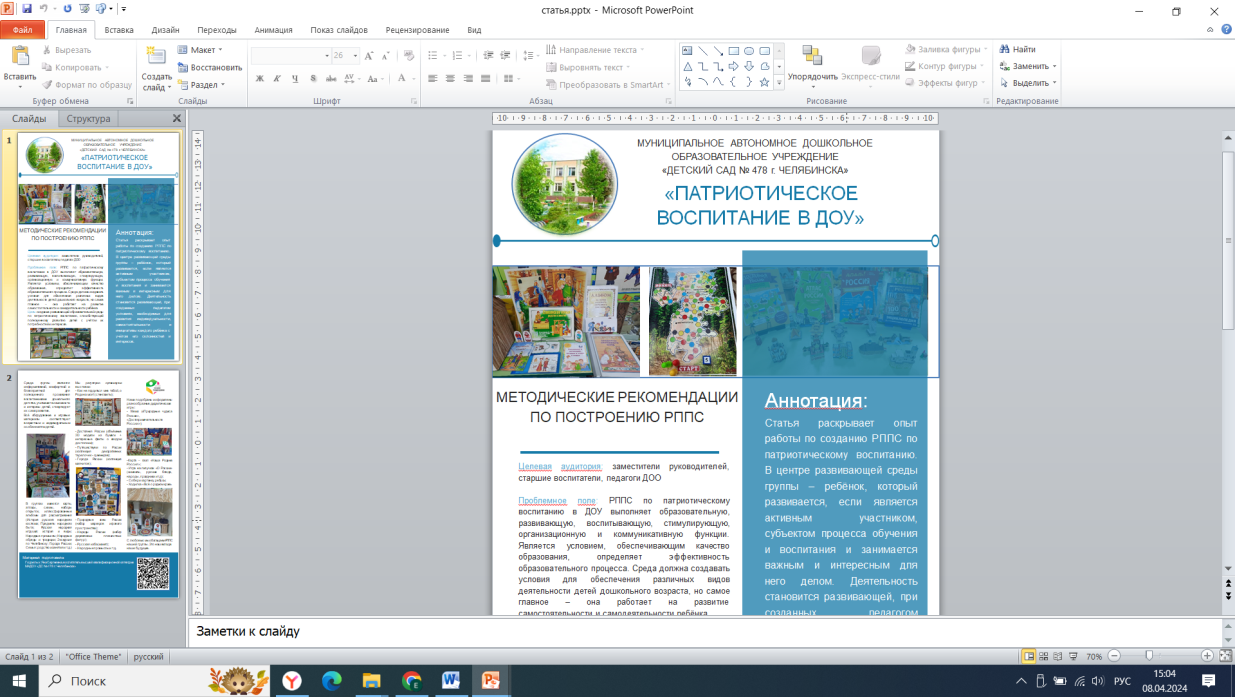 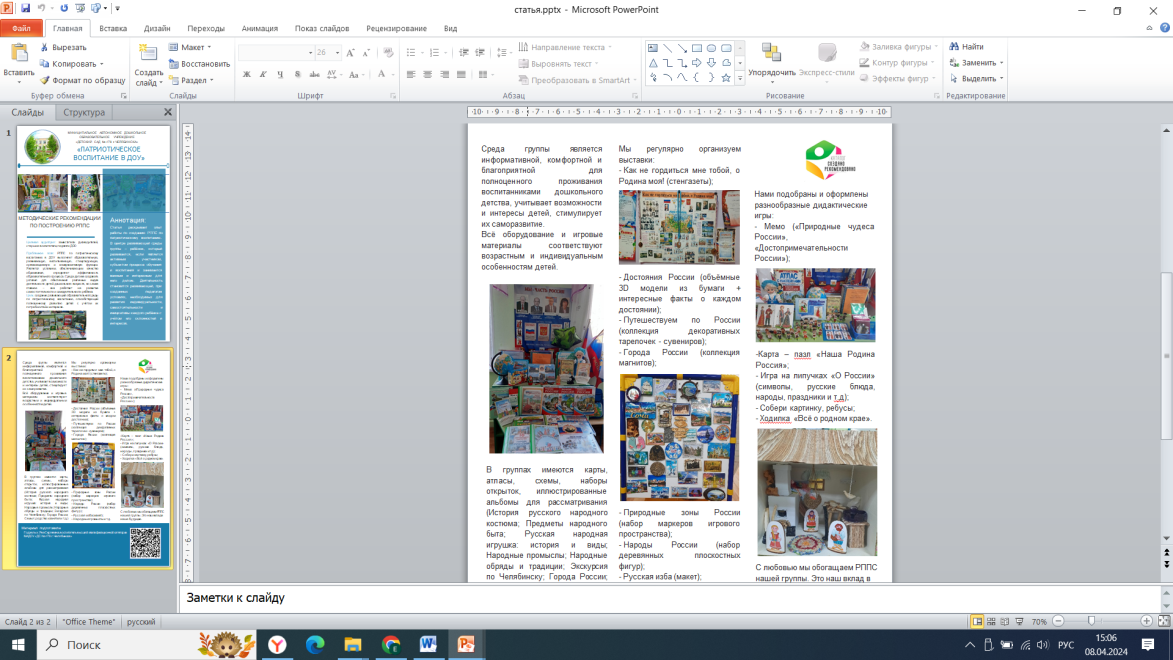 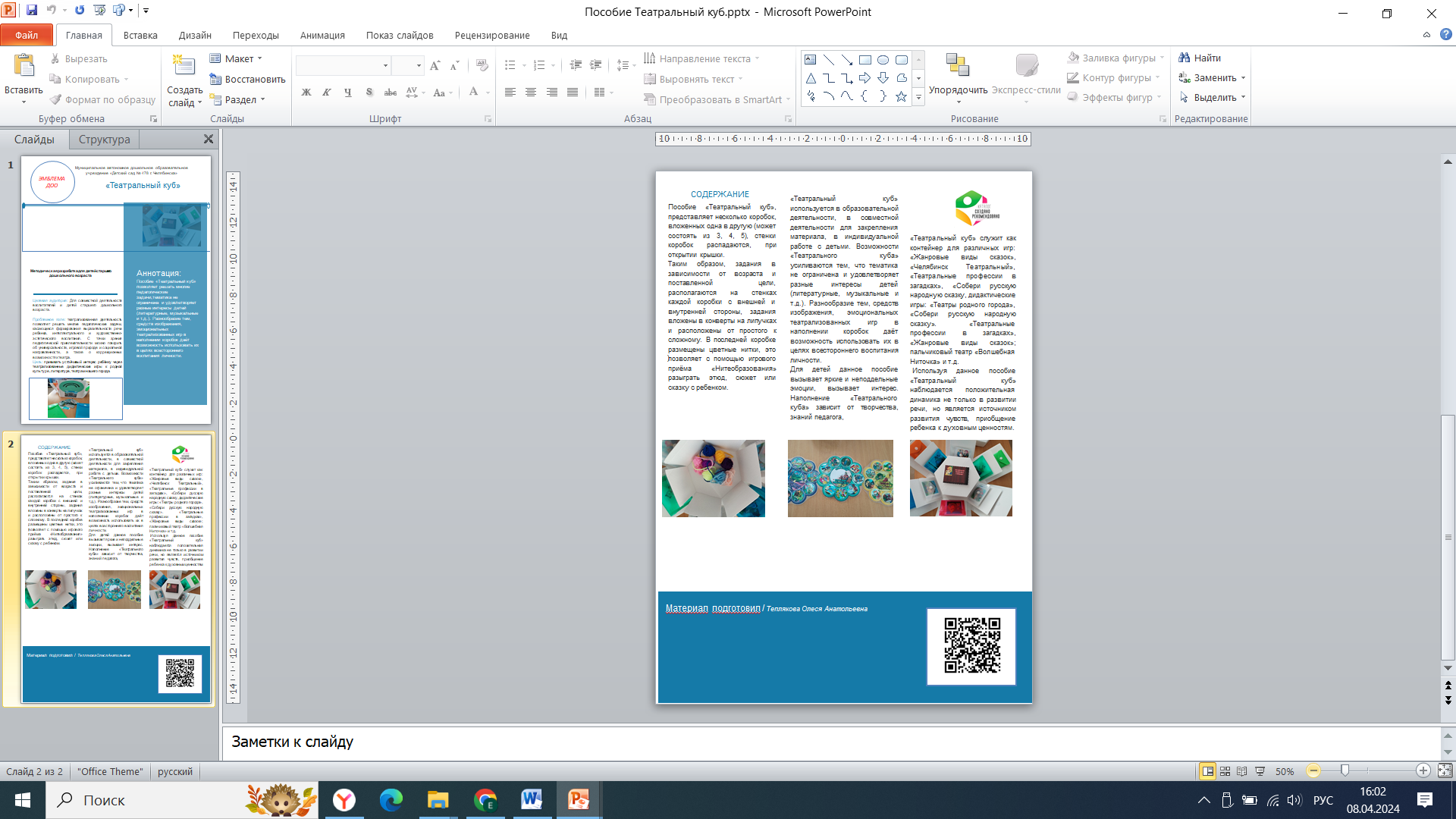 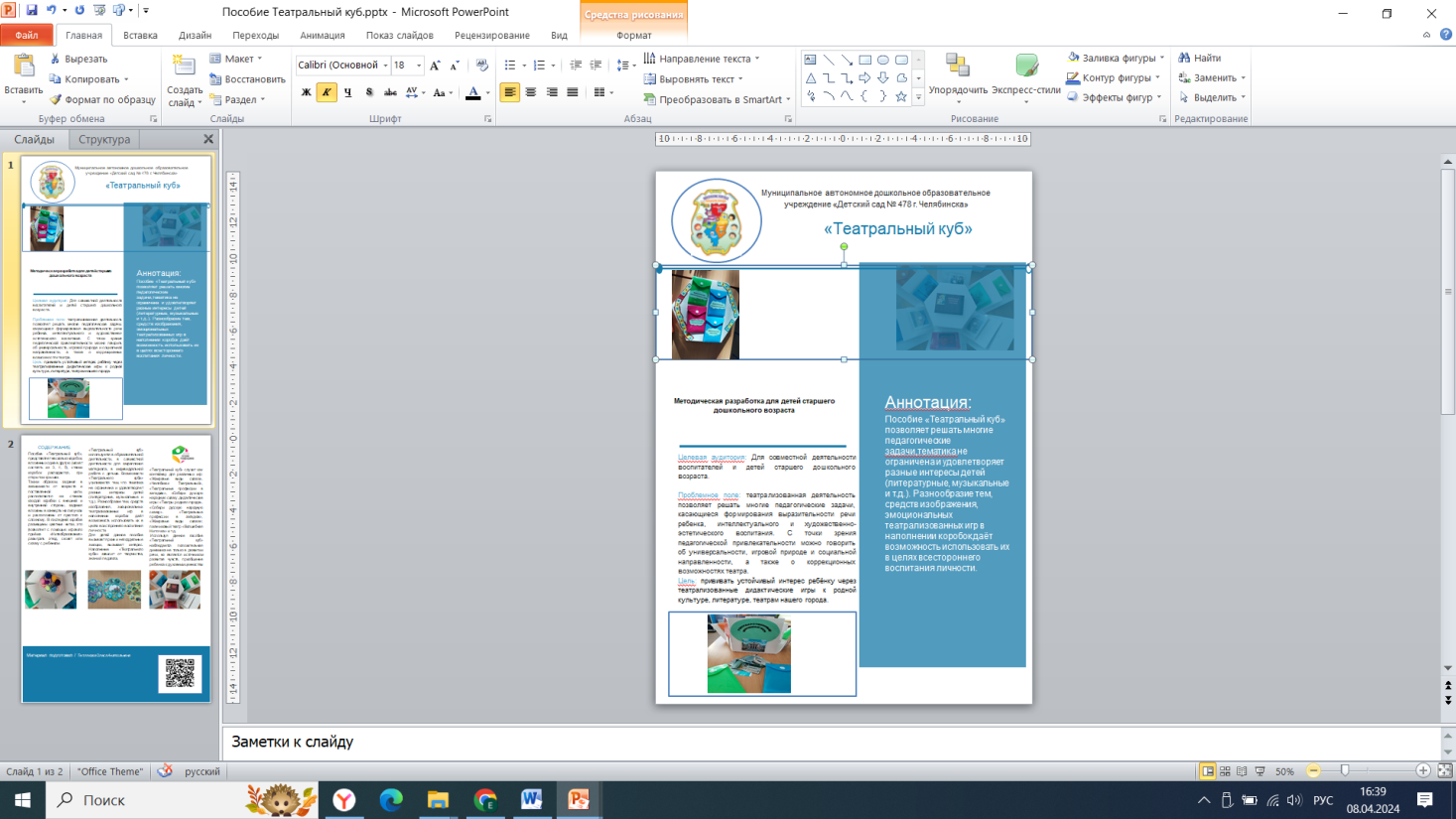 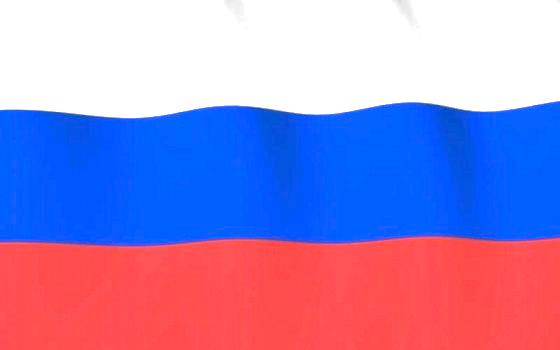 Паспорт группы
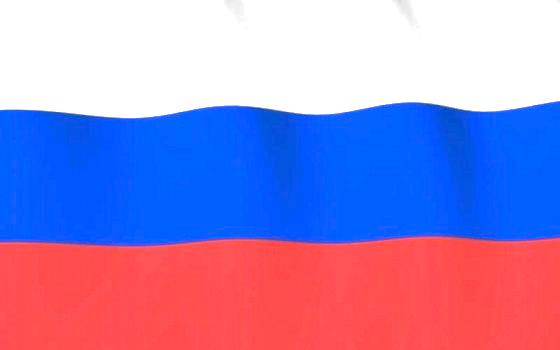 Встреча с интересными людьми
1. Кибиткина Галина Николаевна, главный археограф объединенного государственного архива Челябинской области 
2. Сыч Елена Кашвиловна, член союза детских писателей Южного Урала 
3. Фонотов Михаил Саввович, писатель и журналист Южного Урала, заслуженный работник культуры РСФСР и т.д. 
4. Назарова Любовь Владимировна, из «Дом ветеранов», мастер-класс с детьми
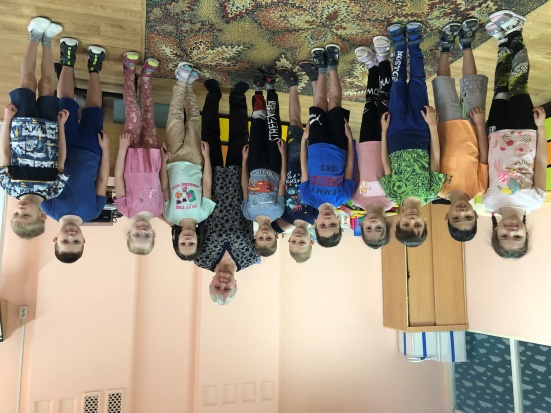 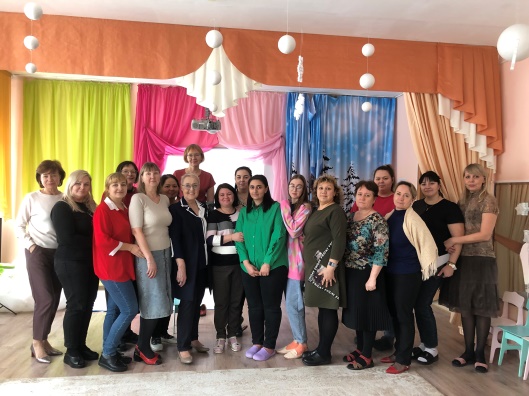 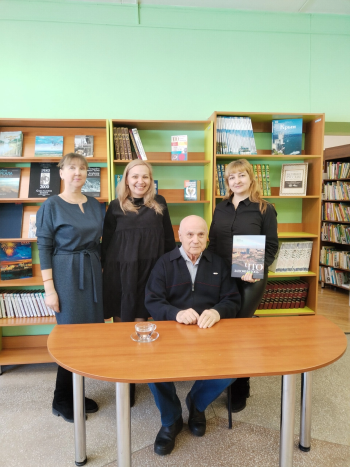 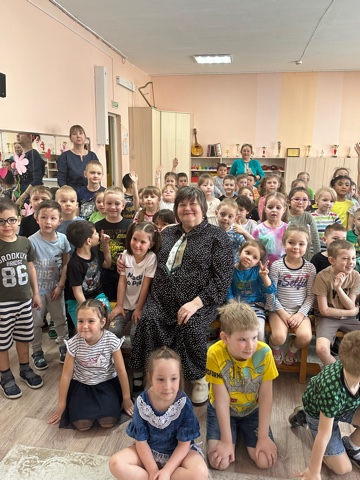 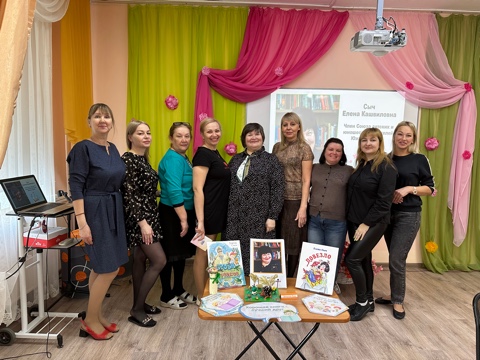 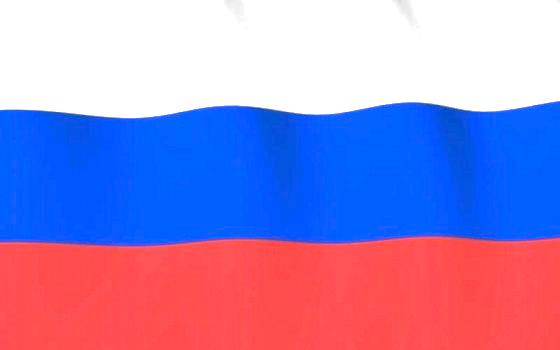 Педагогическая гостиная 
(мастер-классы)

1 группа – «Игровые технологии по патриотическому воспитанию»
2 группа – «Создание QR-кодов по патриотическому развитию в работе с родителями»
3 группа – «Изготовление книжек-малышек по произведениям уральских авторов»
7 группа – «Создание РППС в группе  по патриотическому воспитанию «Наша родина Россия»
8 группа – «Челябинск спортивный»
10 группа – «Использование театрального куба в совместной деятельности»
11 группа – «Урал мастеровой»
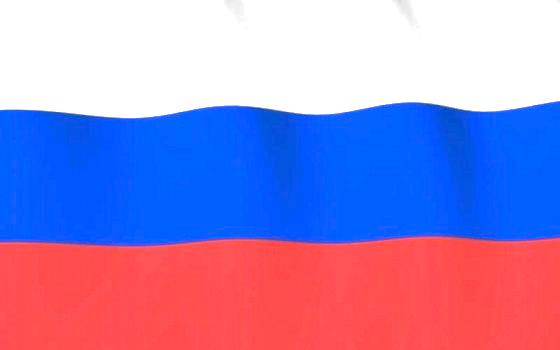 Педагогическая гостиная 
(мастер-классы)
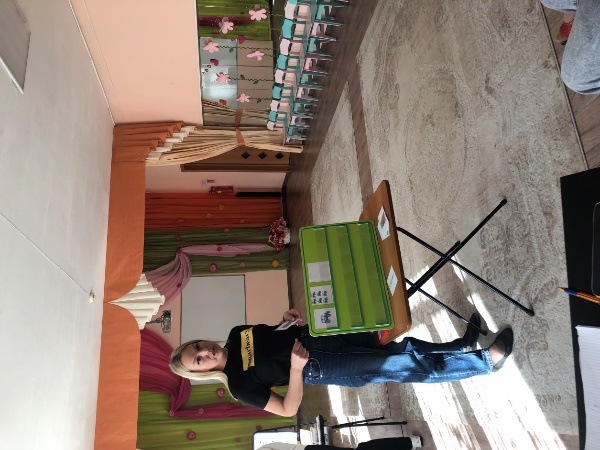 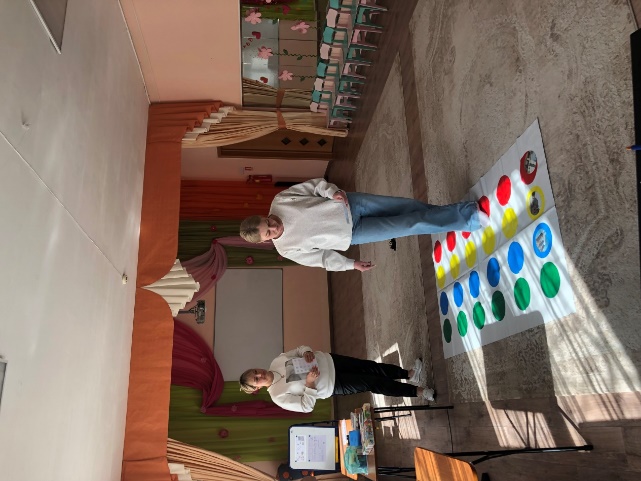 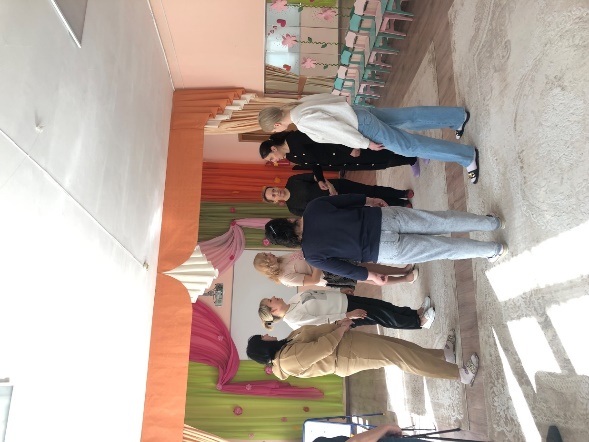 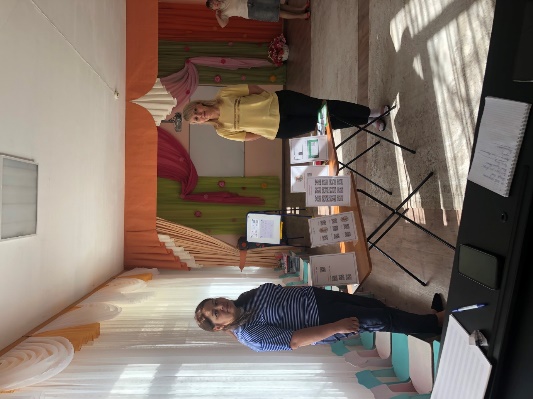 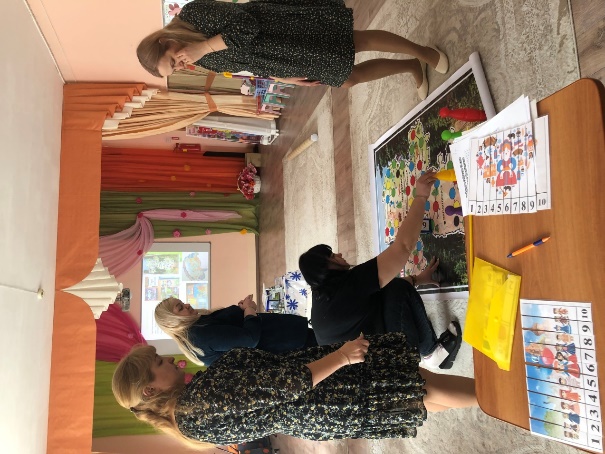 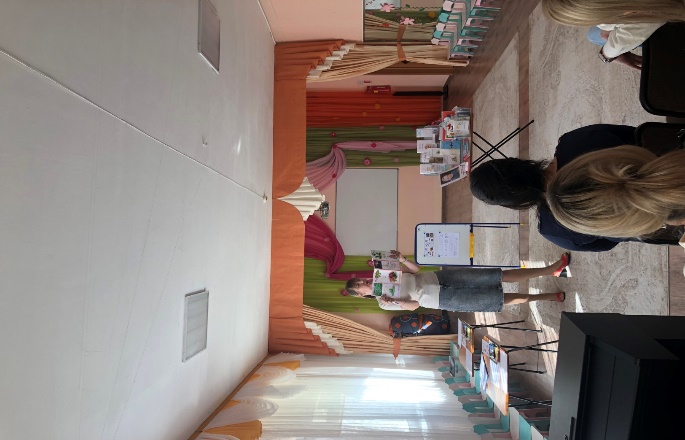 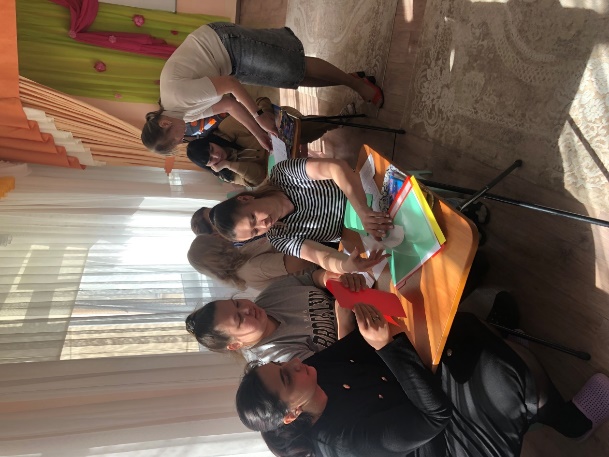 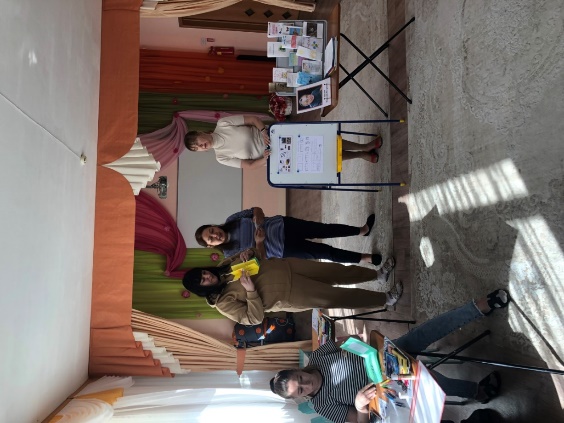 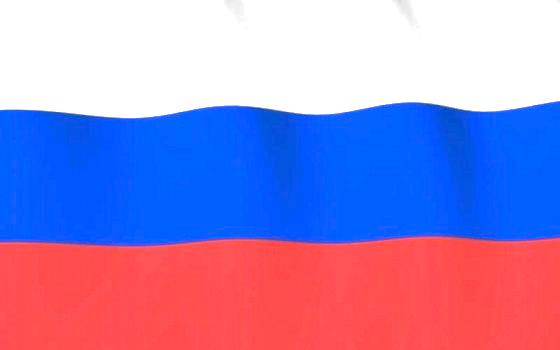 Открытые занятия
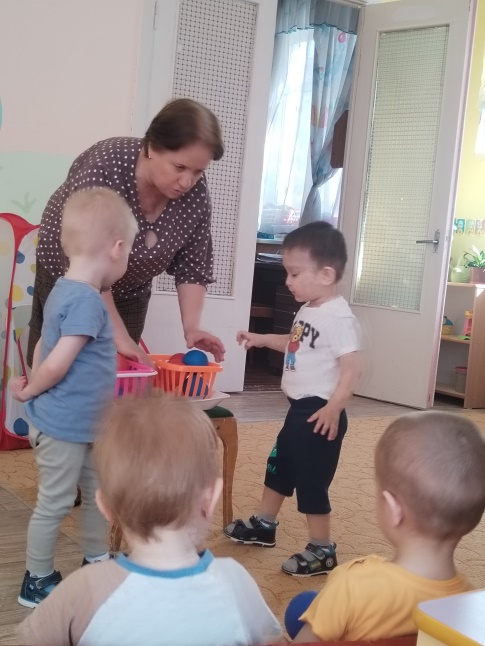 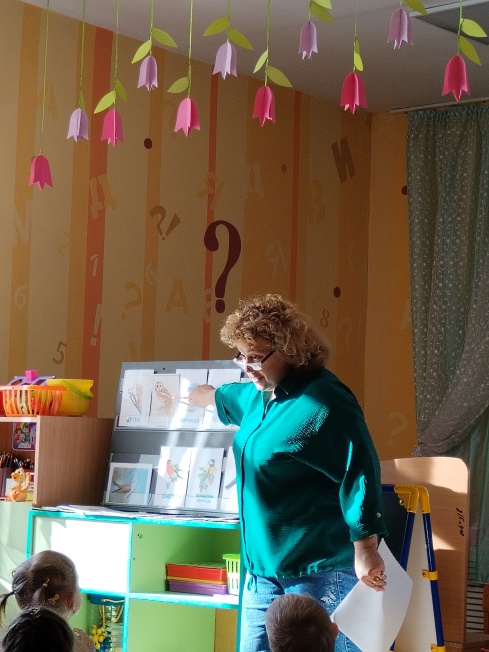 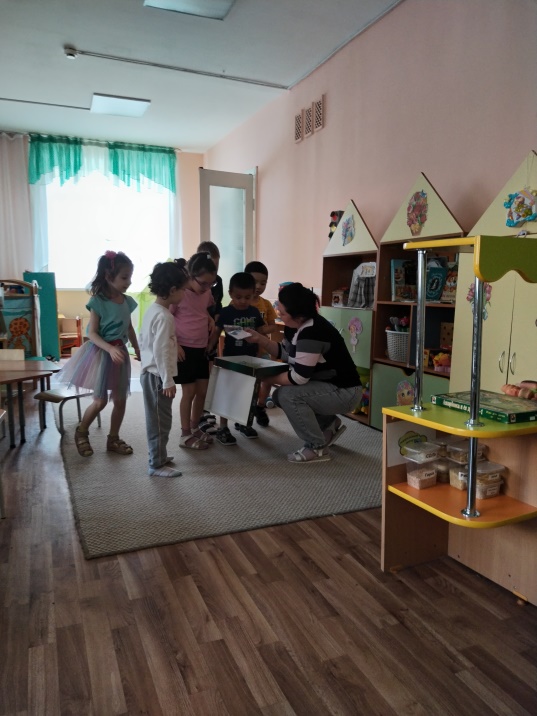 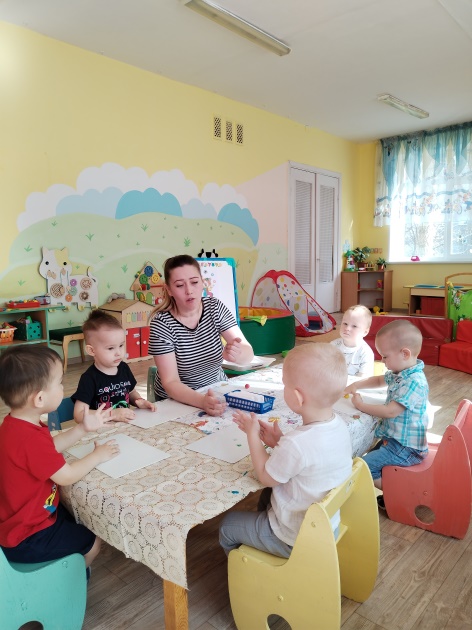 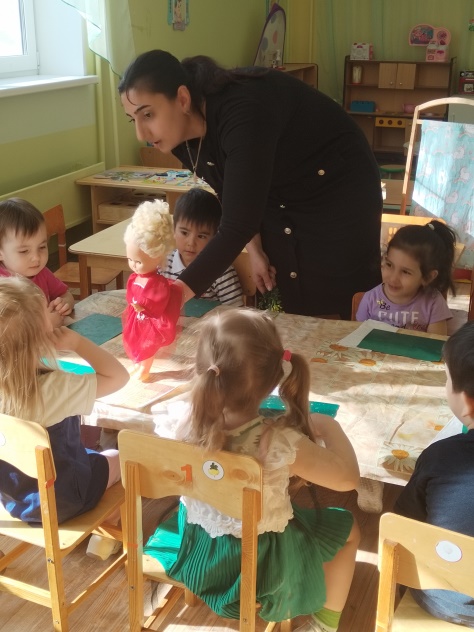 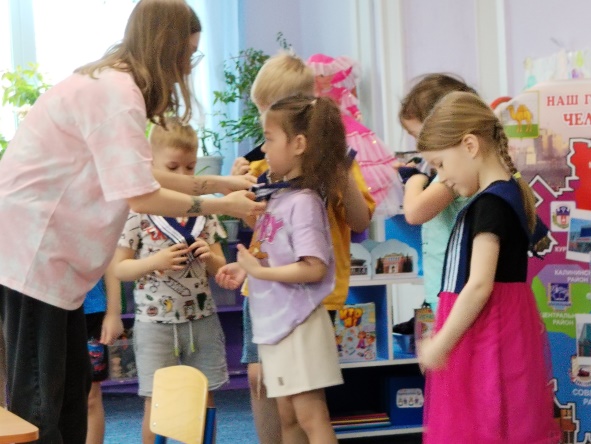 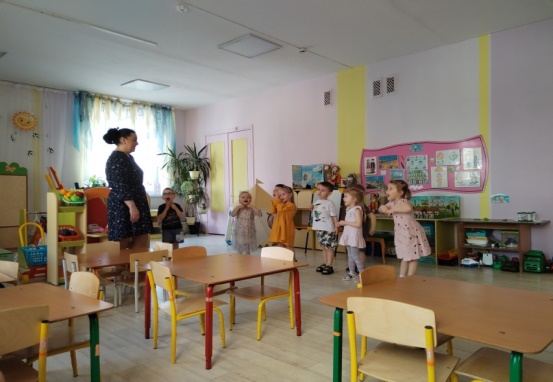 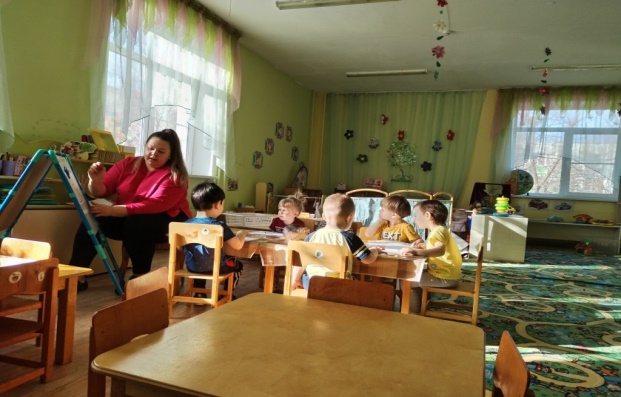 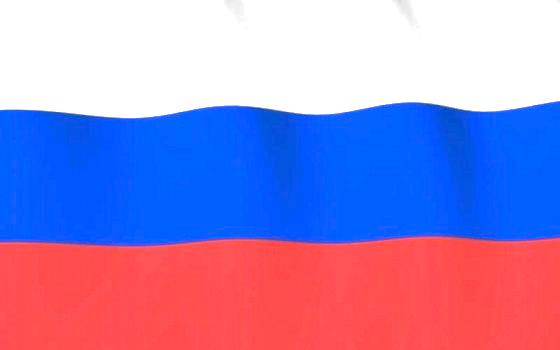 Экскурсии
1. Детская библиотека № 12 (в течение года)
2. Школа № 152 (подготовительные группы)
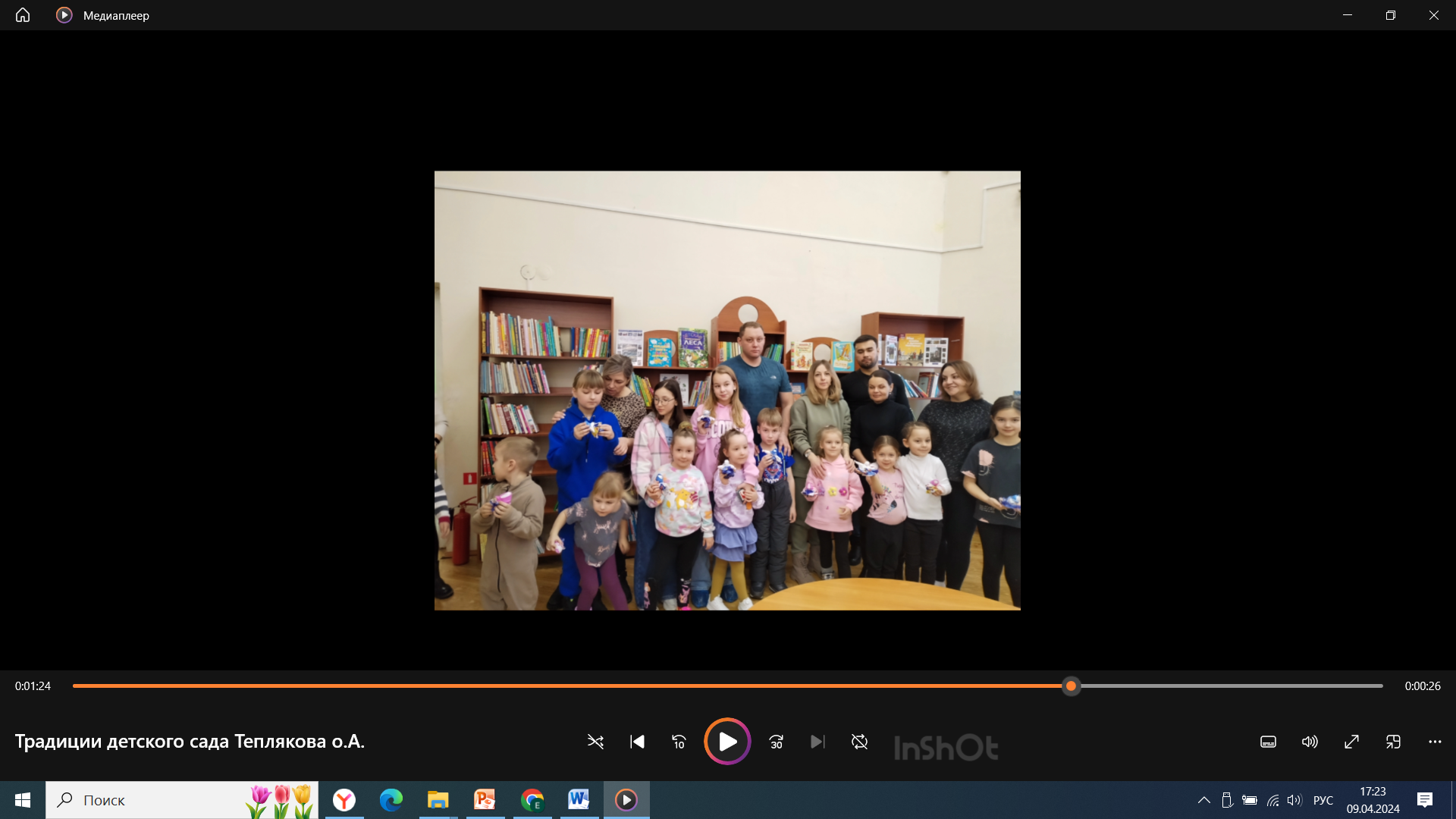 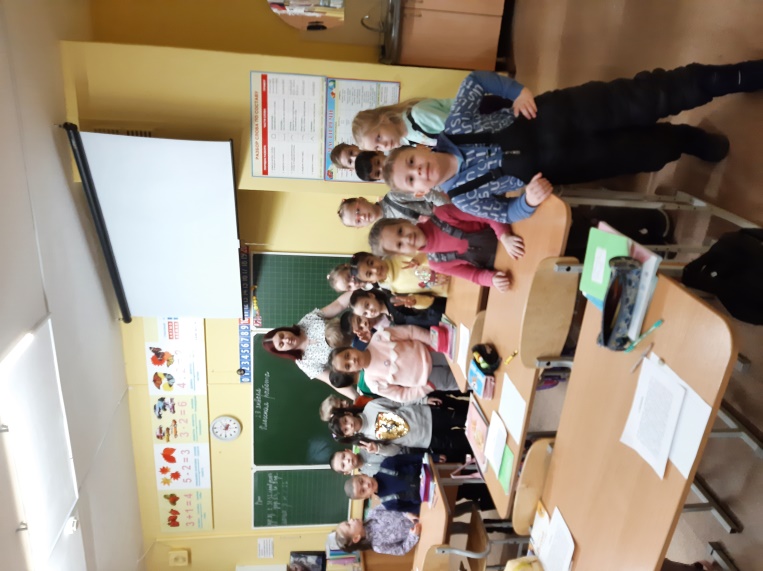 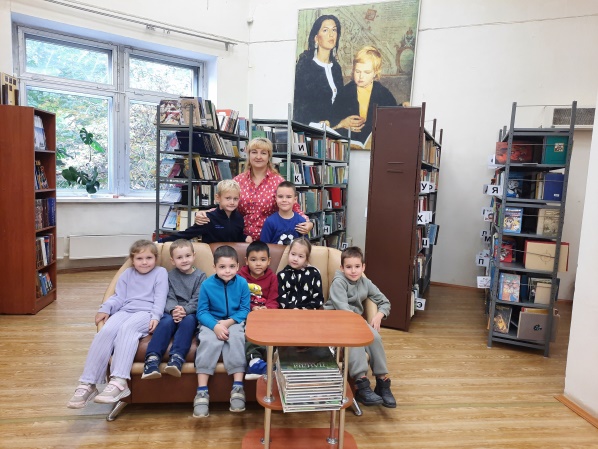 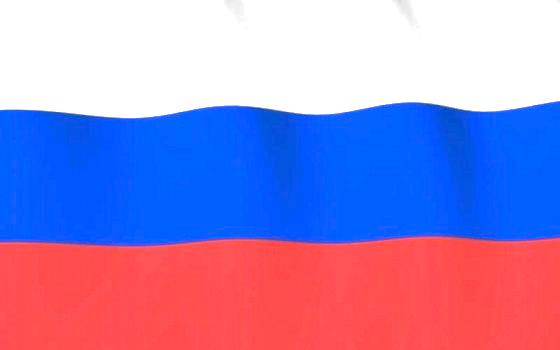 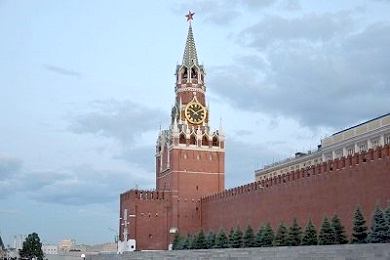